Week 3 – Principles of Design
ARTS 1301 Art Appreciation
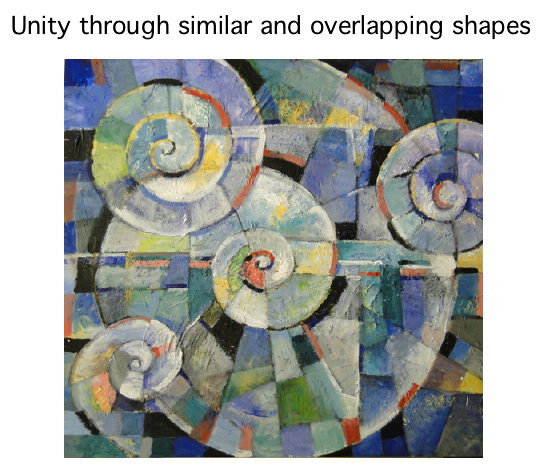 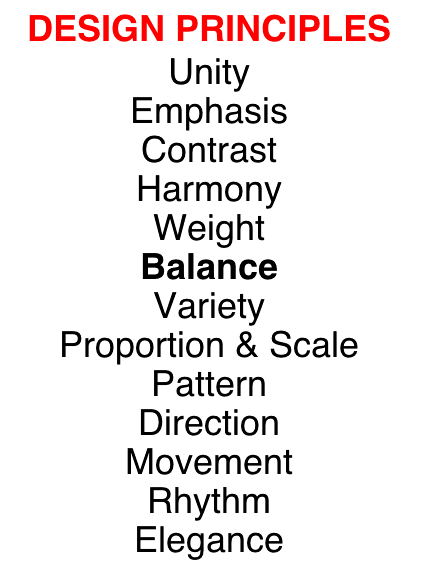 Balance
Balance is one of the most important design principles. Every proper composition must have its elements in one of the types of balance. Balance in art refers to the sense of distribution of perceived visual weights that offset one another. We feel more comfortable--and therefore find it more pleasing--when the parts of an artwork seem to balance each other.
Balance, in art, has to do with how big, how many, and where the objects are in a composition. In art, balance has nothing to do with physical weight, but rather is about visual weight. If an artwork has more objects or larger objects on one side (or top or bottom) of the composition, the visual weight is "heavier" on that side of the piece.
If the visual weight appears heavier on one side or the other, or on the top or bottom, the artwork is usually considered "unbalanced”. The visual interest of the artist's use of the Elements (if the artist uses an eye-catching texture or a bright color, for example) will also make the visual weight appear heavier, as well.
Symmetrical Balance: A composition that has the same Elements or imagery on both sides has symmetrical balance. If an object or artwork has symmetry, it can be divided down the center with a line of symmetry. On both sides of the line of symmetry, the images are the same, but opposite. A good way to "test" for symmetry is to fold the image (or at least imagine you are folding it!) on the line of symmetry. If the Elements or images "match up" when the composition is folded, it's symmetrical
Symmetrical Balance,,
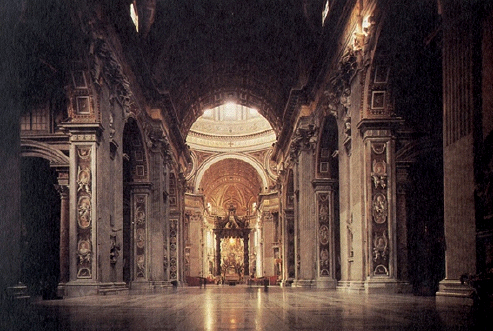 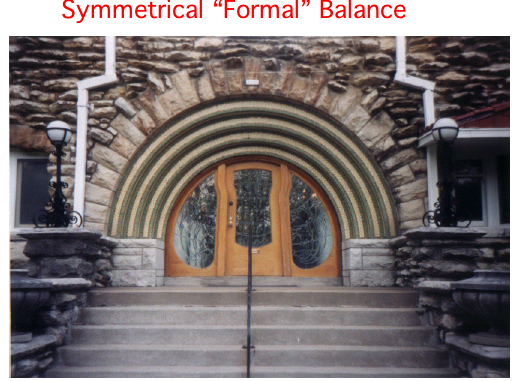 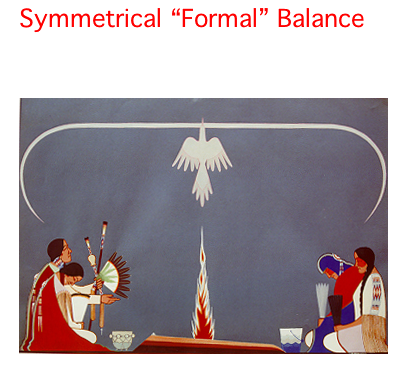 Remember that images on both side of the symmetry line don’t have to be exactly the same things — but the visual weight must be nearly the same.
Asymmetrical Balance: "Asymmetrical" simply means "not symmetrical." If a design or composition is asymmetrically balanced, it has more or larger or more interesting Elements or imagery on one side more than the other side, or more on the top than the bottom,. This informal balance is more intuitive. In the majority of applications, it is considered the most sophisticated and desirable.
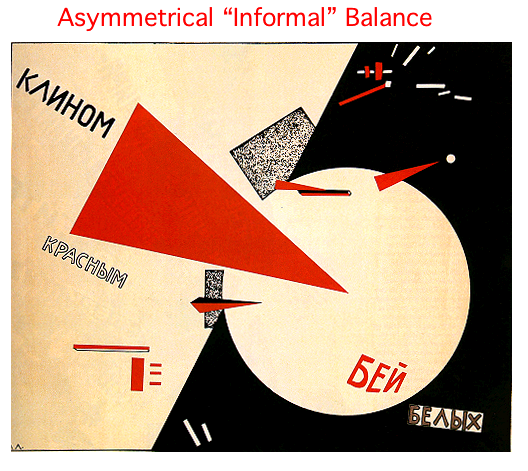 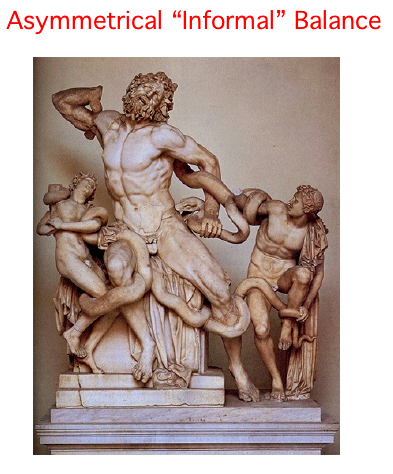 Radial Balance: Radially-balanced designs "radiate from" or "revolve around" a central focal point in the composition. A radially-balanced artwork is usually very dynamic
Radial Design
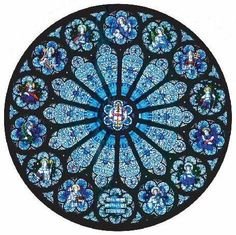 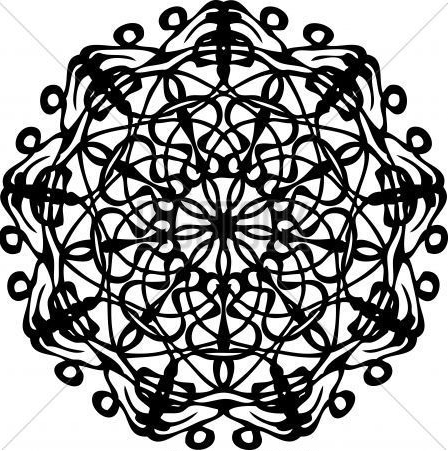 Radial Design
Our designs need to be in balace. We can compare visual balance to the teeter totter that uses a fulcrum lever and a pivot hinge.
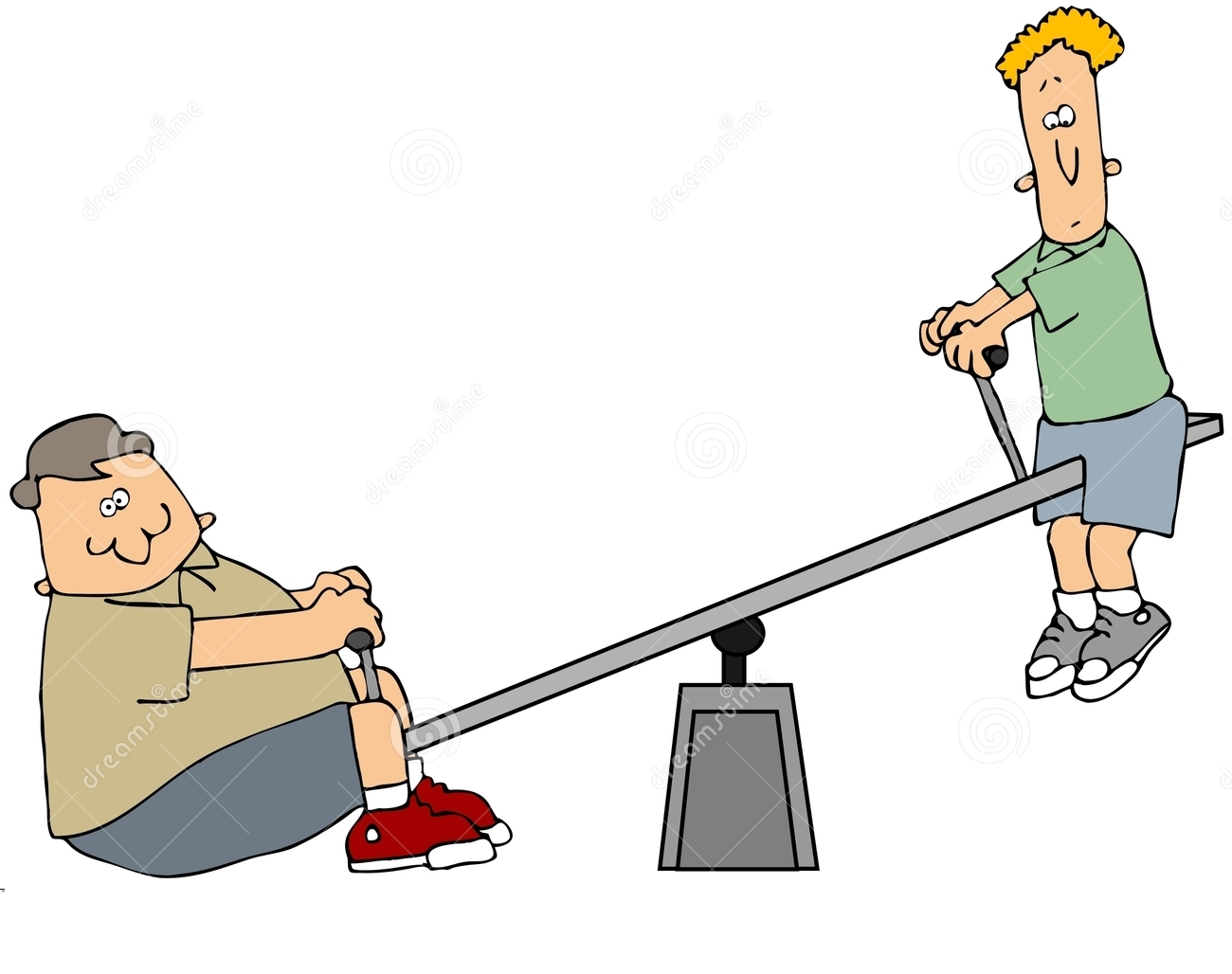 But if we extend the lever and slide our lighter weight boy out to the end, Leverage will lift up the heavier boy, giving us balance.
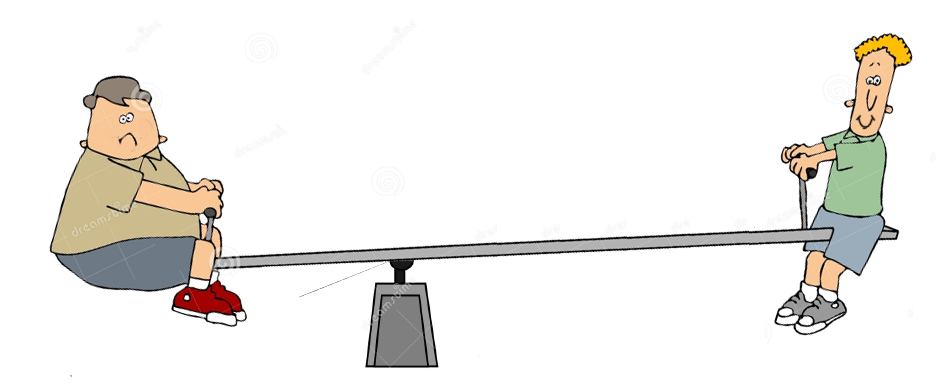 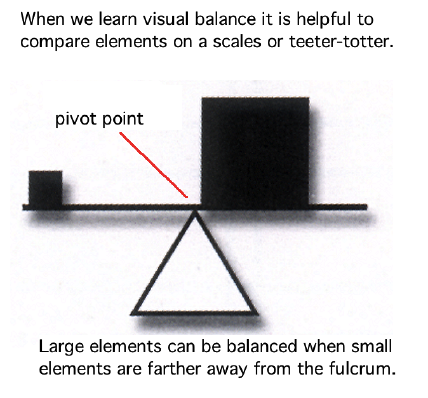 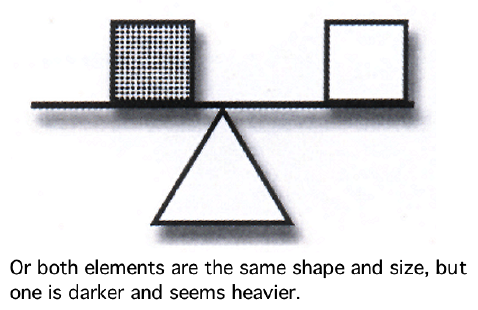 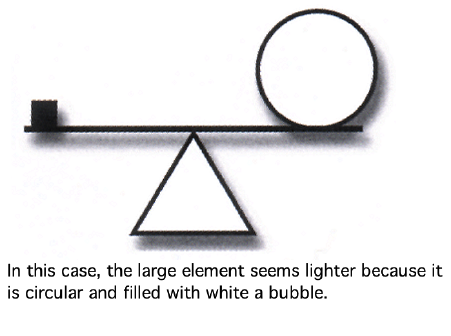 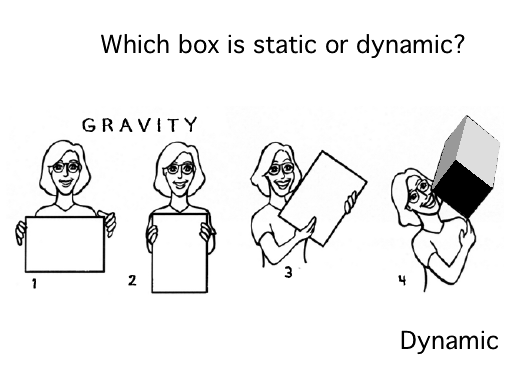 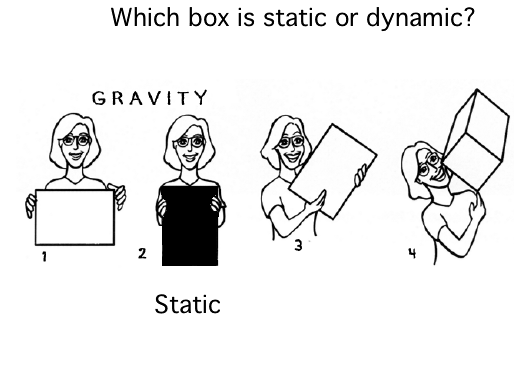 Principles of DesignUnity
ARTS 1311 Design 1
Unity brings everything together. Unity is the relationship among the elements of a visual that helps all the elements function together. Without unity the other principles fall apart. Variety runs amok. Things that are supposed to balance are lost to sight. Without unity, we lose interest and concentration. The plan is fragmented and unintelligible.
A very important principle of art, unity occurs when all of the elements of a piece combine to make a balanced, harmonious, complete whole. Unity is another of those hard-to-describe art terms but, when it's present, your eye and brain are pleased to see it. Unity is intuitive. Yet there as several way to achieve Unity…
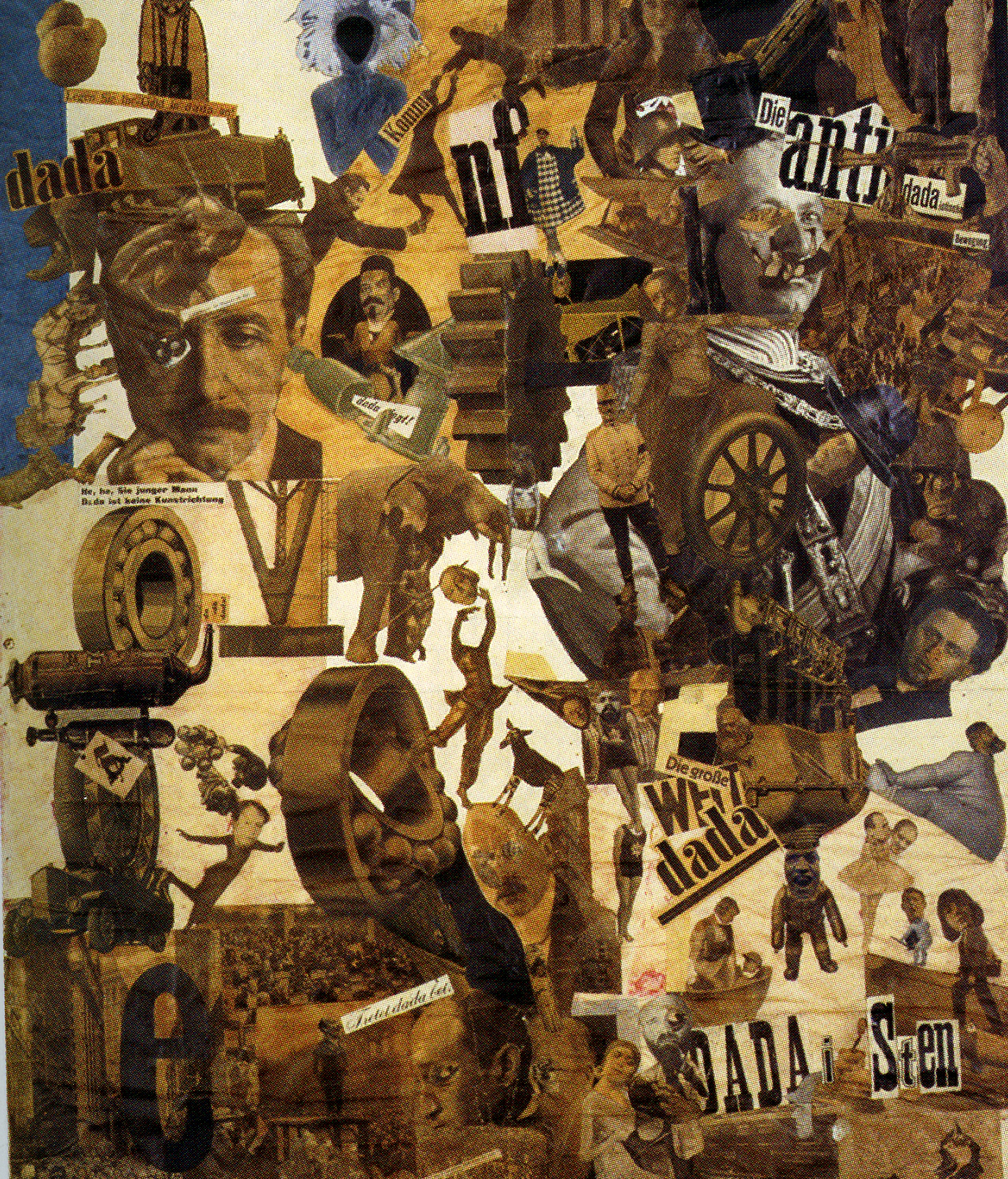 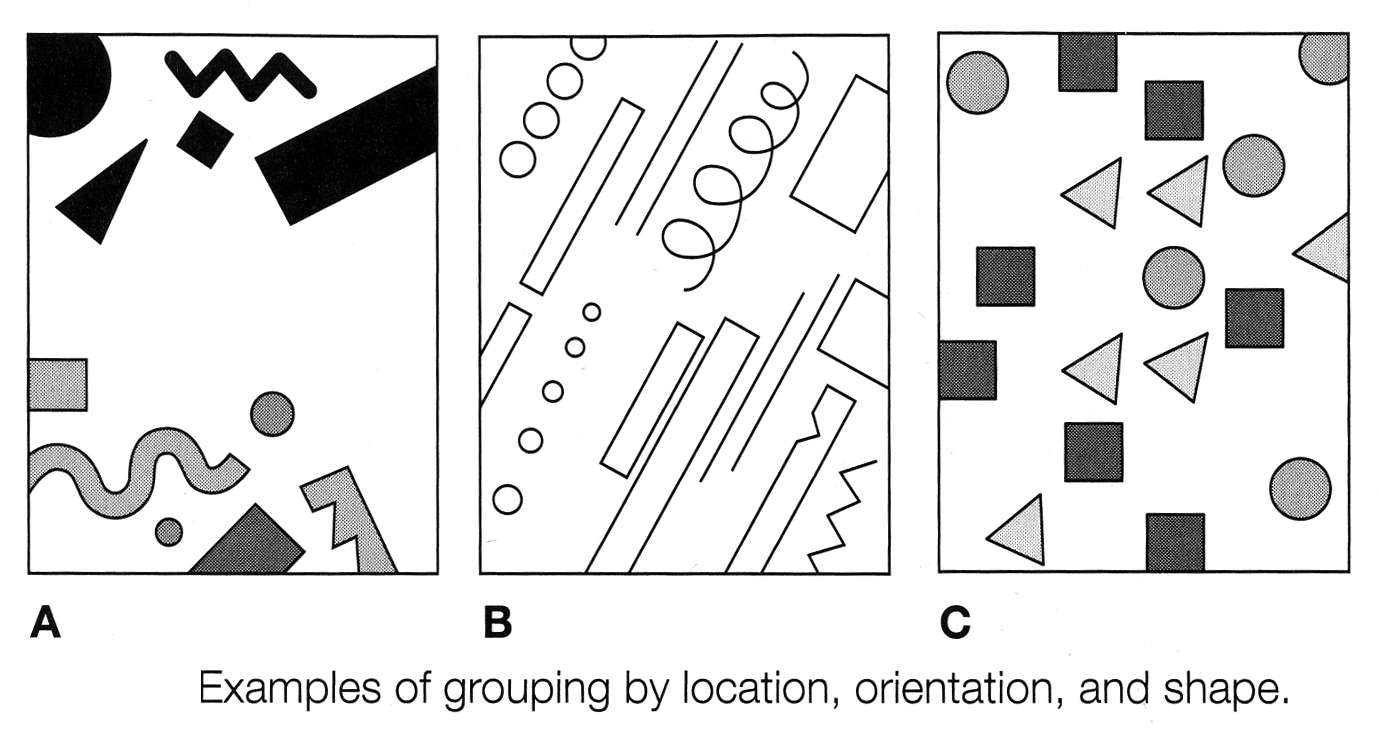 Unify objects through containment (framing) and cropping.
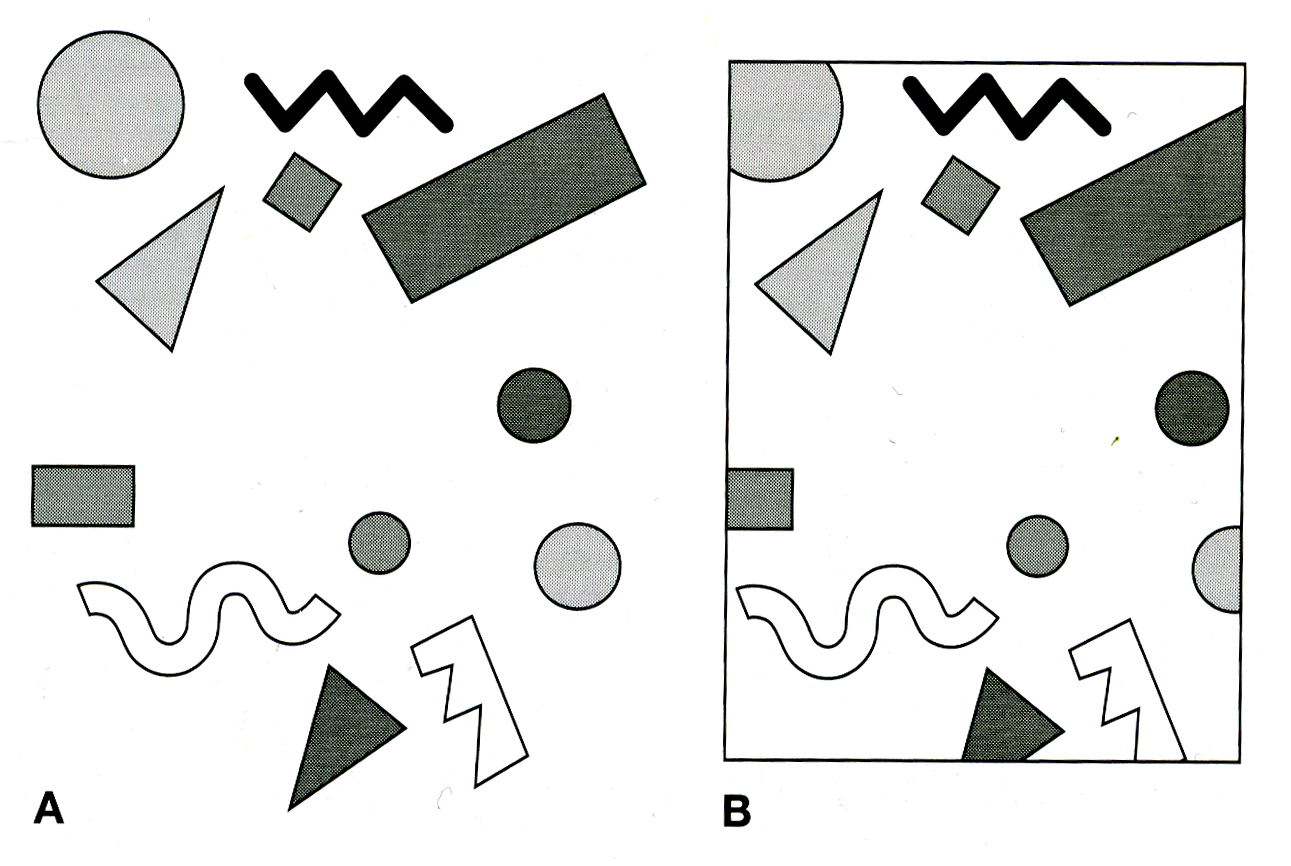 Unify objects through containment and cropping.
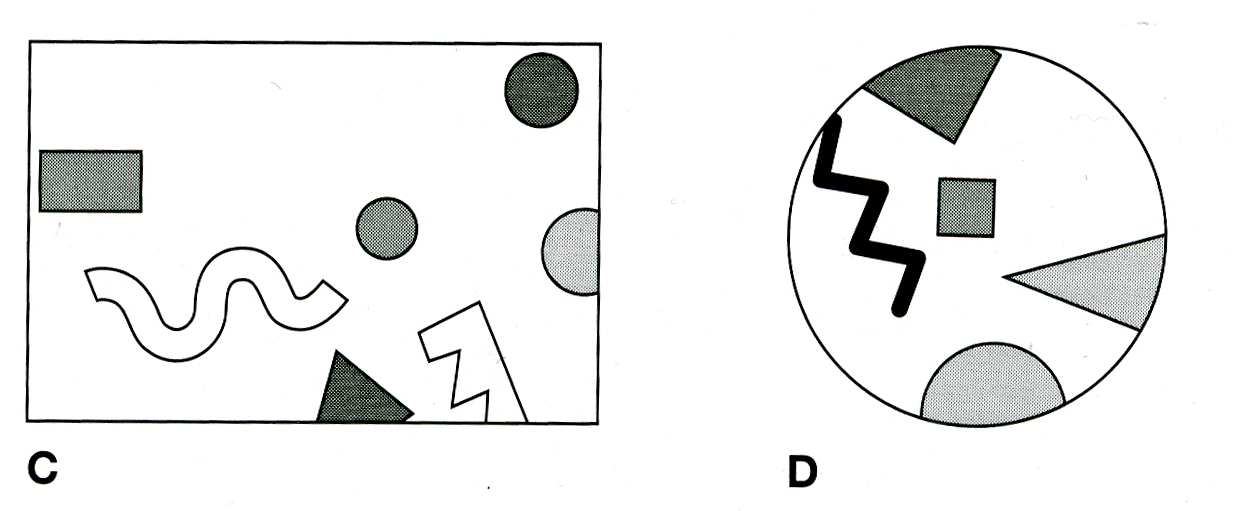 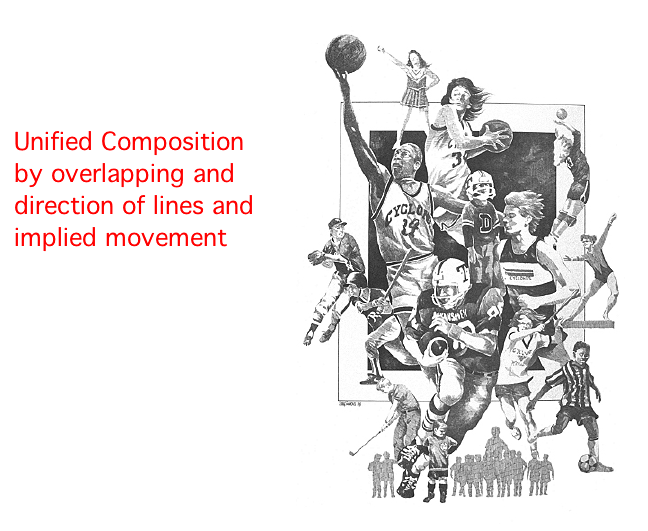 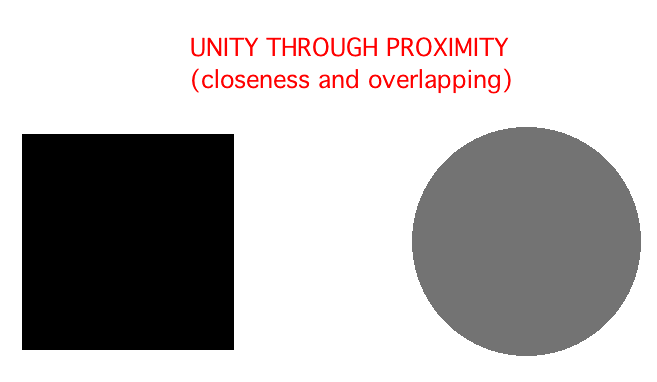 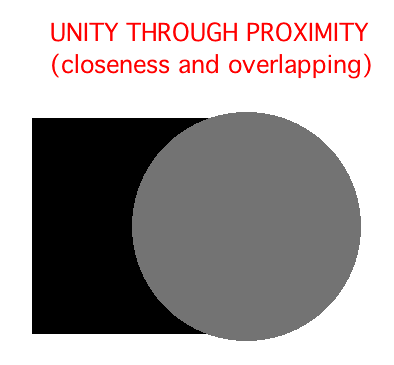 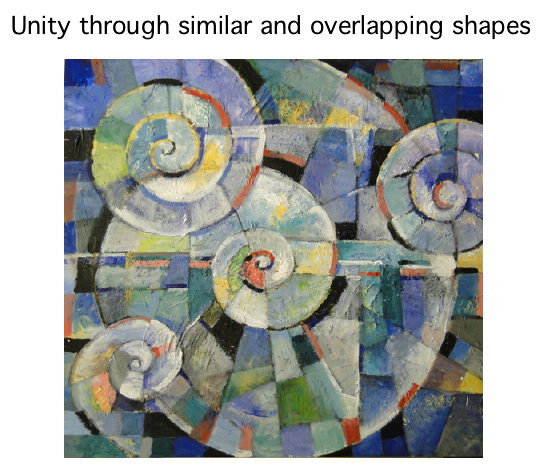 Principles of DesignEmphasis
ARTS 1311 Design 1
Emphasis

Emphasis is contrast. It is the principle that allows an image to stand out from the rest, usually through contrast. The higher the contrast, such as black and white, the more the viewer’s eye will go to that area. Size can also create enough contrast to emphasize something. Often the larger the better. However a small item can be emphasized if the color or value contrast is great enough. Color, such as a singular red item, a yellow sun against a dark sky, or the use of complementary colors in contrast with each other.
Emphasis is 
Dominance

There are several ways to make an item or cluster of items stand out and dominate the design.
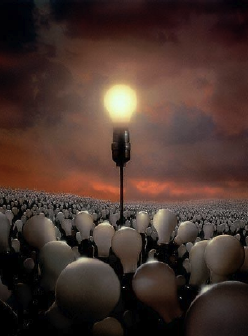 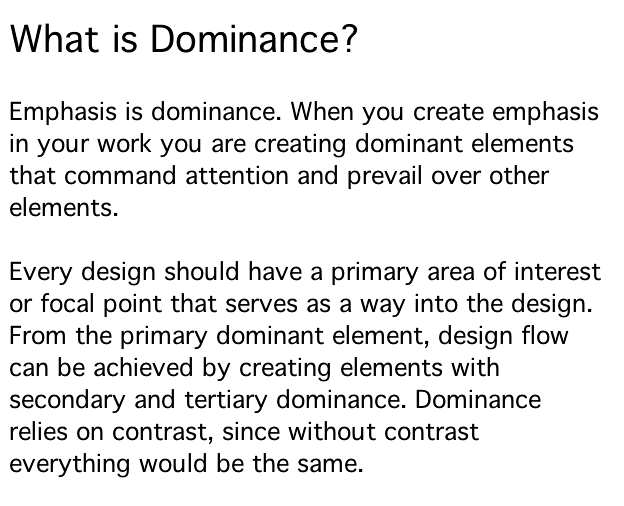 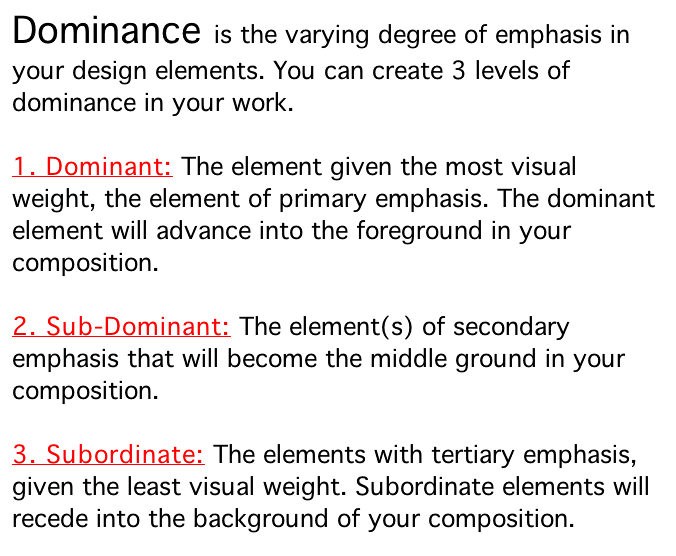 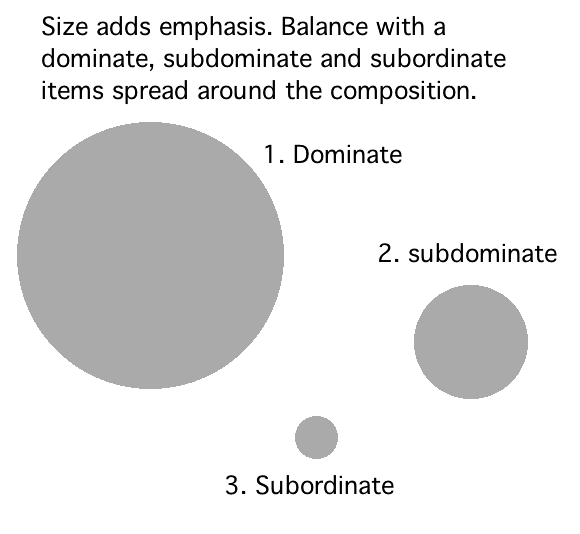 Size matters, and the larger black circle dominates and is emphasized
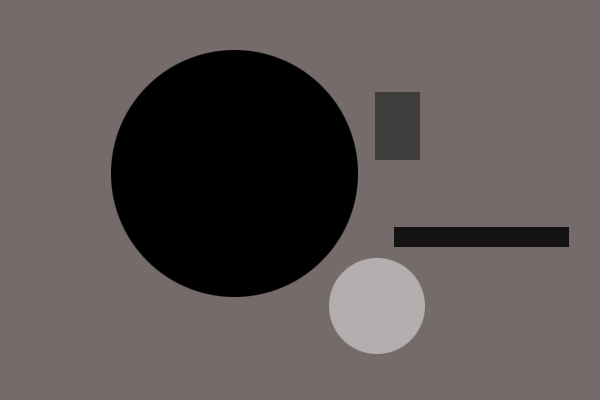 Dominate
Subordinates
(Minions)
(Evil Genius)
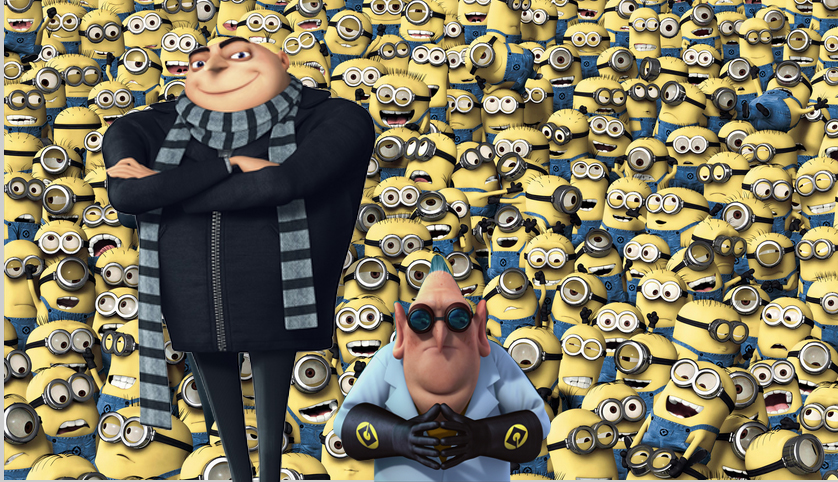 Sub-Dominate
(Side-kick)
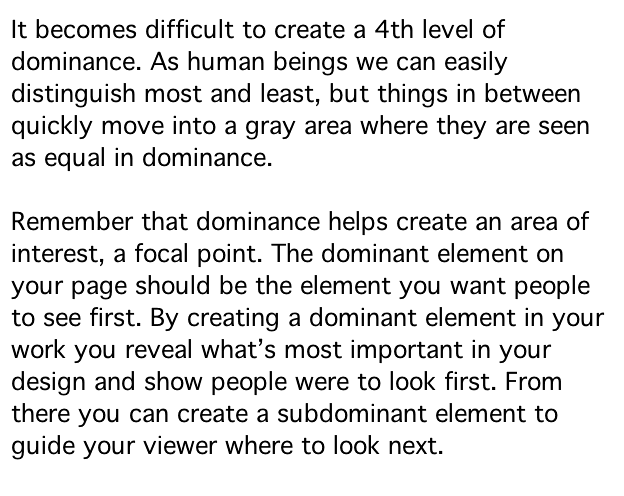 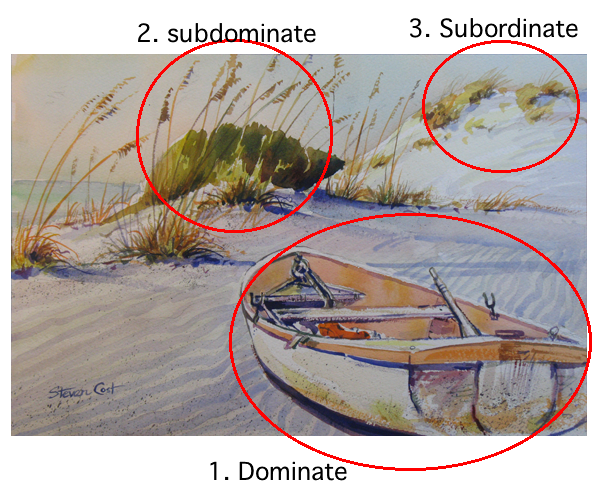 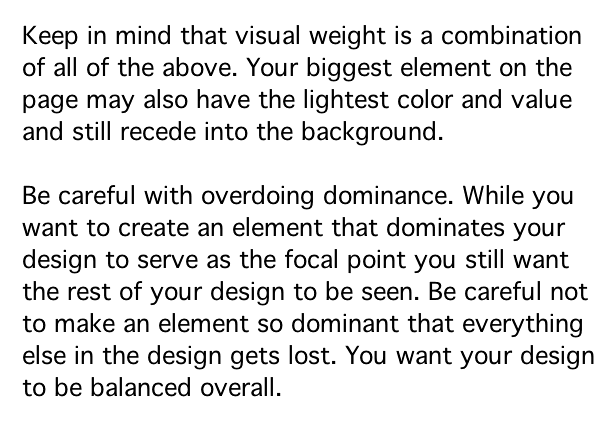 Where’s Waldo?

Emphasis is “getting to the point” when telling your design story
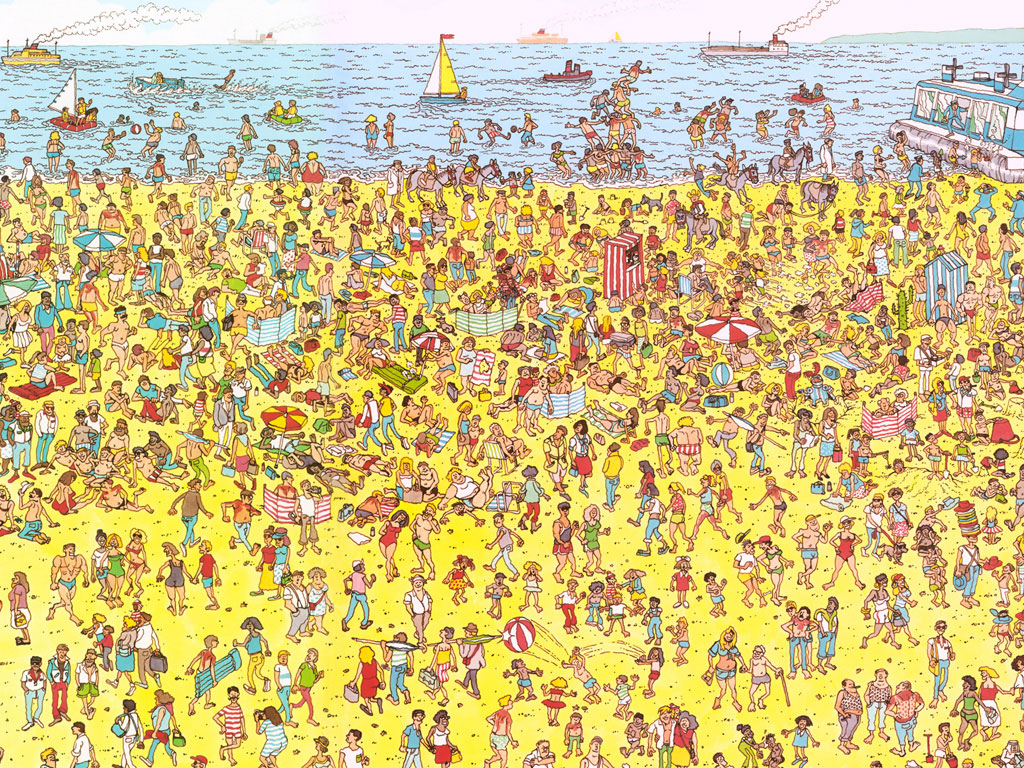 Here’s Waldo?
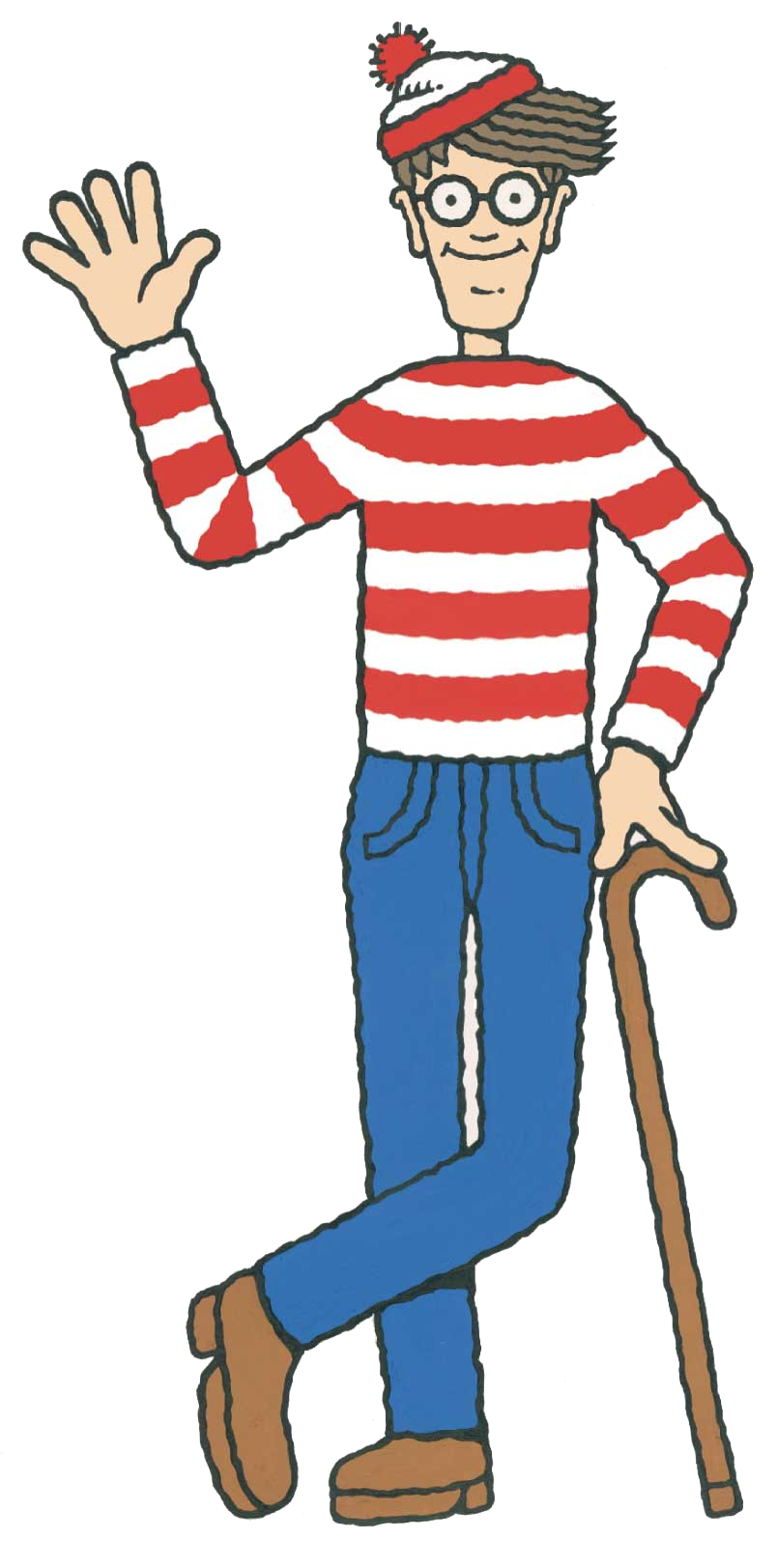 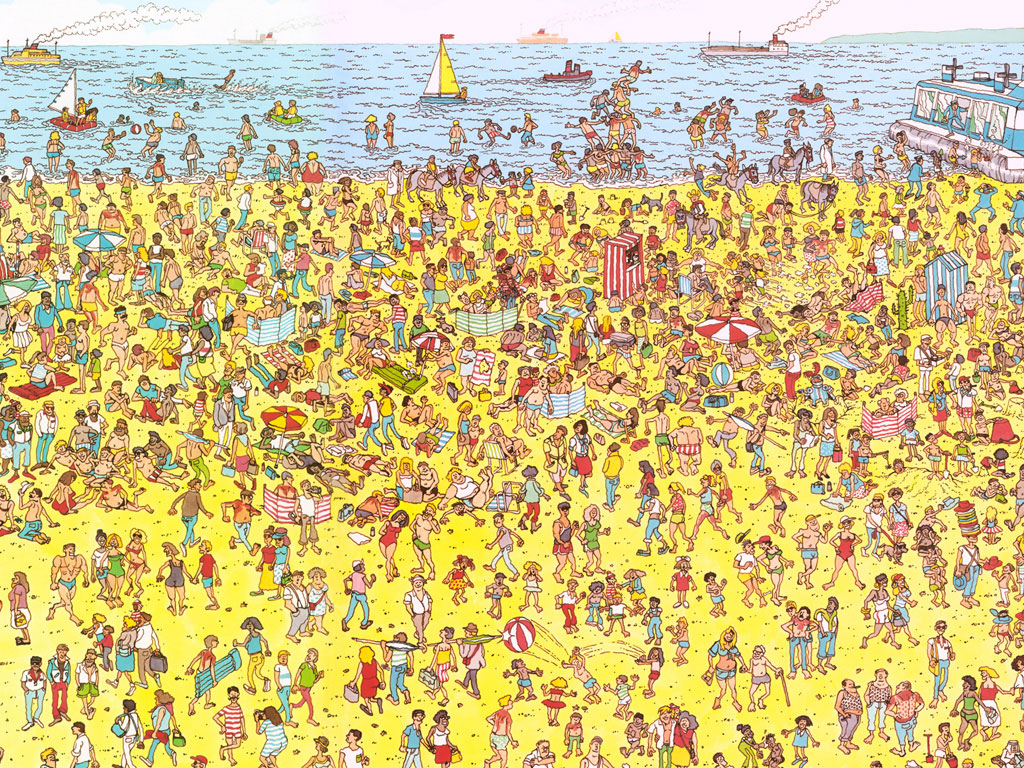 Principles of DesignRepetition, Rhythm and Pattern
ARTS 1311 Design 1
Repetition in nature is a common sight, from schools of fish to forests of trees.
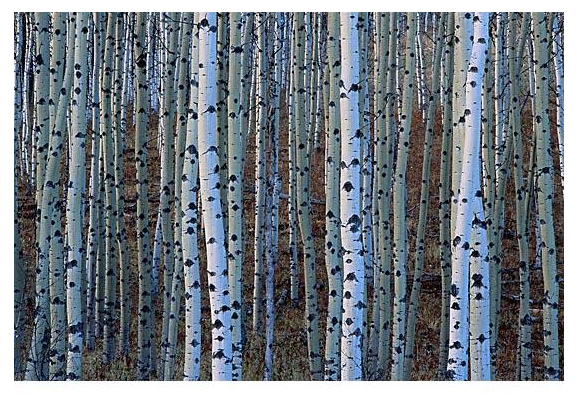 Repeating shapes and forms without variation can be taken in with one glance. The brain comprehends one and immediately knows the rest are identical..
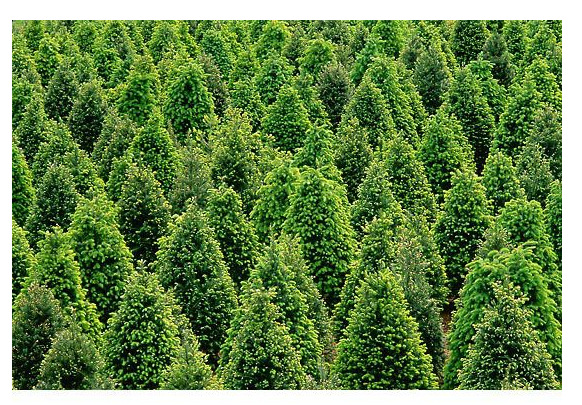 Due to constant exposure, our hard-wired response is to always expect Repetition to be accompanied by variation. The important thing to notice with natural repetition is the presence of variation which makes repetition more rhythmical and interesting.
When variation is introduced, subconscience mental activity is required to absord the repeating elements. This relieves monotony and adds interest, even when the variation is subtle.
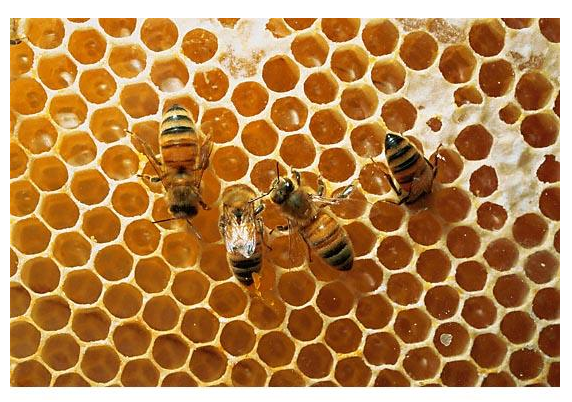 Due to constant exposure, our hard-wired response is to always expect repetition to be accompanied by variation.
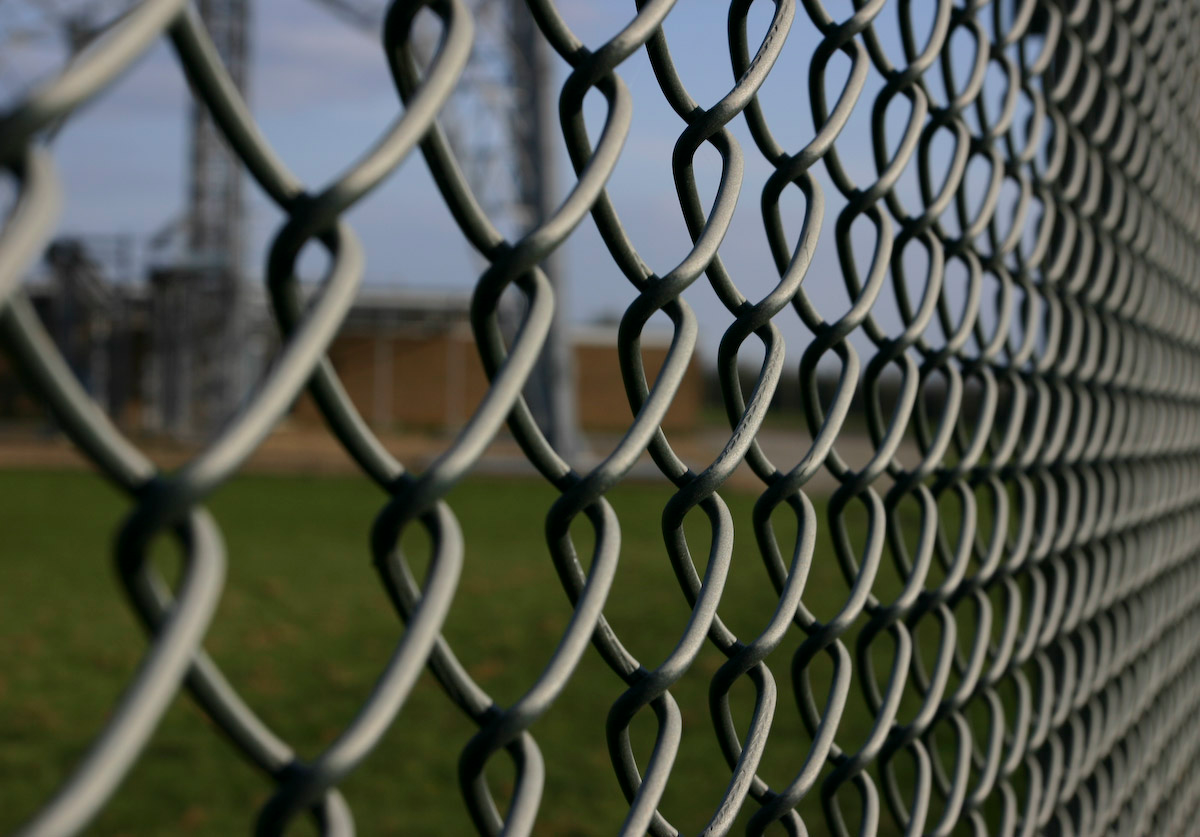 The important thing to notice with any repetition is the presence of variation which makes repetition more rhythmical and interesting.
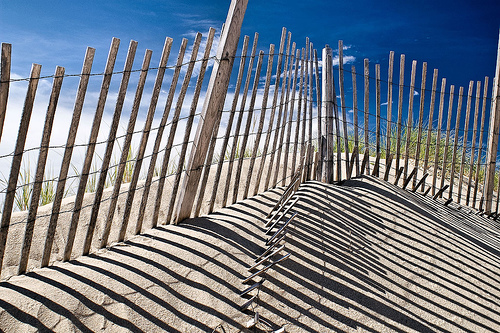 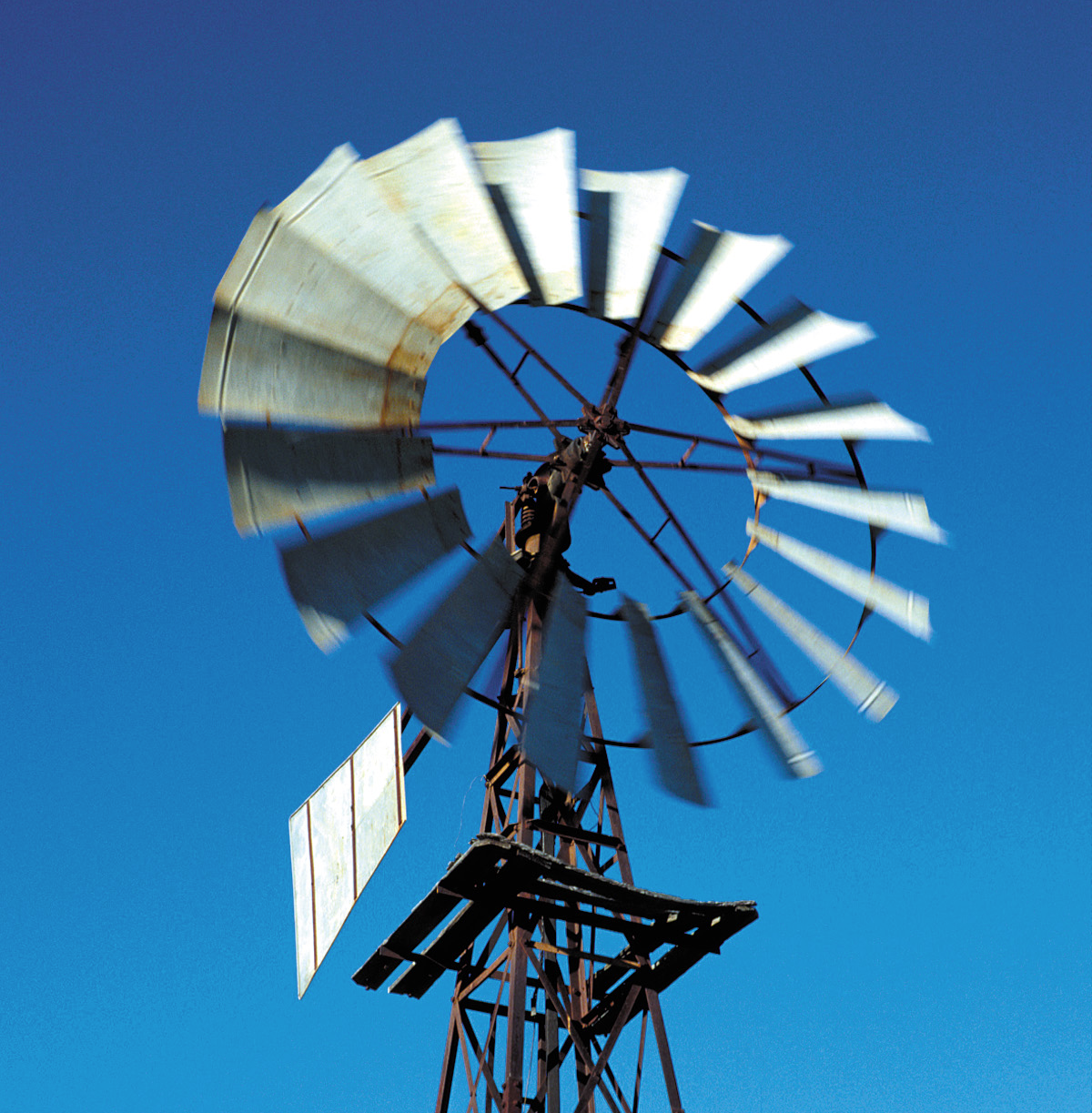 Repetition without variation becomes Pattern and moves more into the realm of what was considered decorative art.
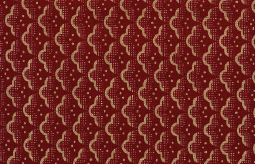 However many of the pop artists incorporated pattern into fine art, a trend that has continued into the contemporary art practice of today.
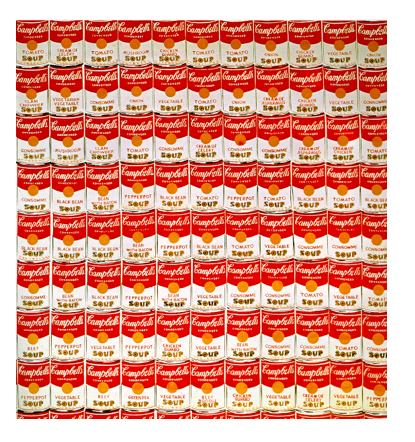 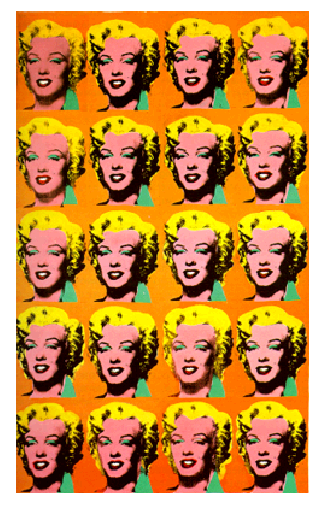 Rhythm relieves monotony of mere repetition. Like with music sequences of shapes and forms are repeated with sophistication.
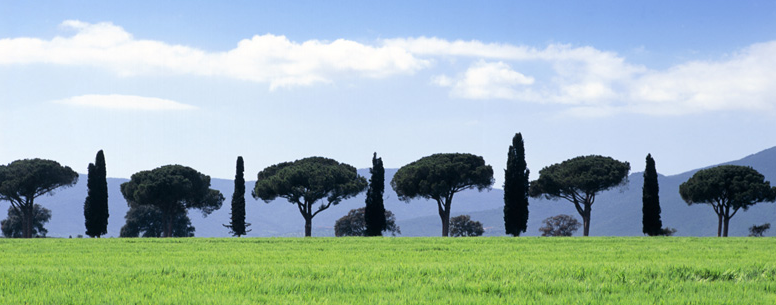 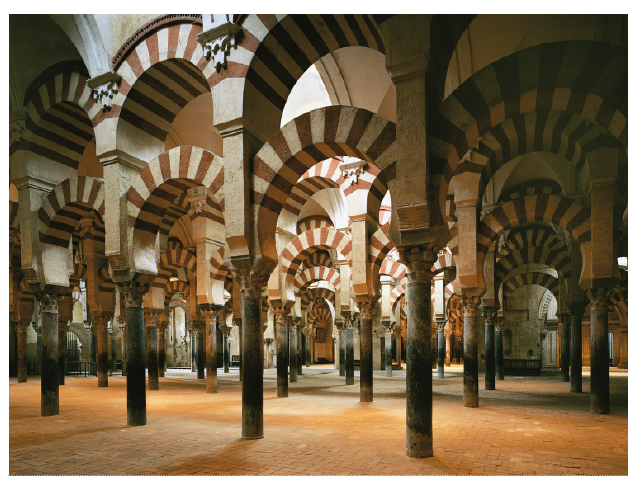 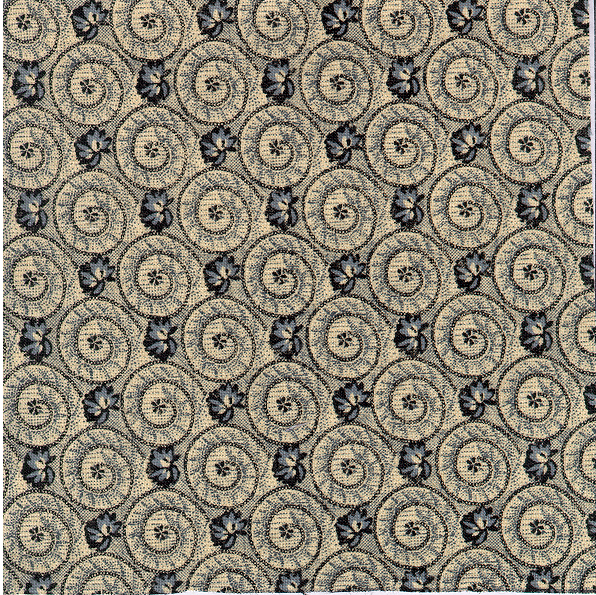 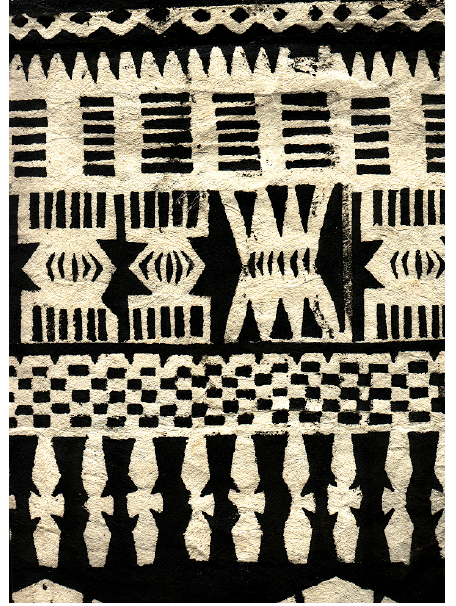 Principles of DesignProportion & Scale
ARTS 1311 Design 1
Proportion is the comparison of one thing to another, specifically the size of one thing compared to another. Parts of the body are in proportion to each other. The hand is about the size of the face. If a nose is very large and out of proportion it is very noticable.

Scale is the comparison of a thing to the siae of a human being. It may also be compared to things that are a standard size to a human. The size of a chair must be in scale to the human who will sit in it.
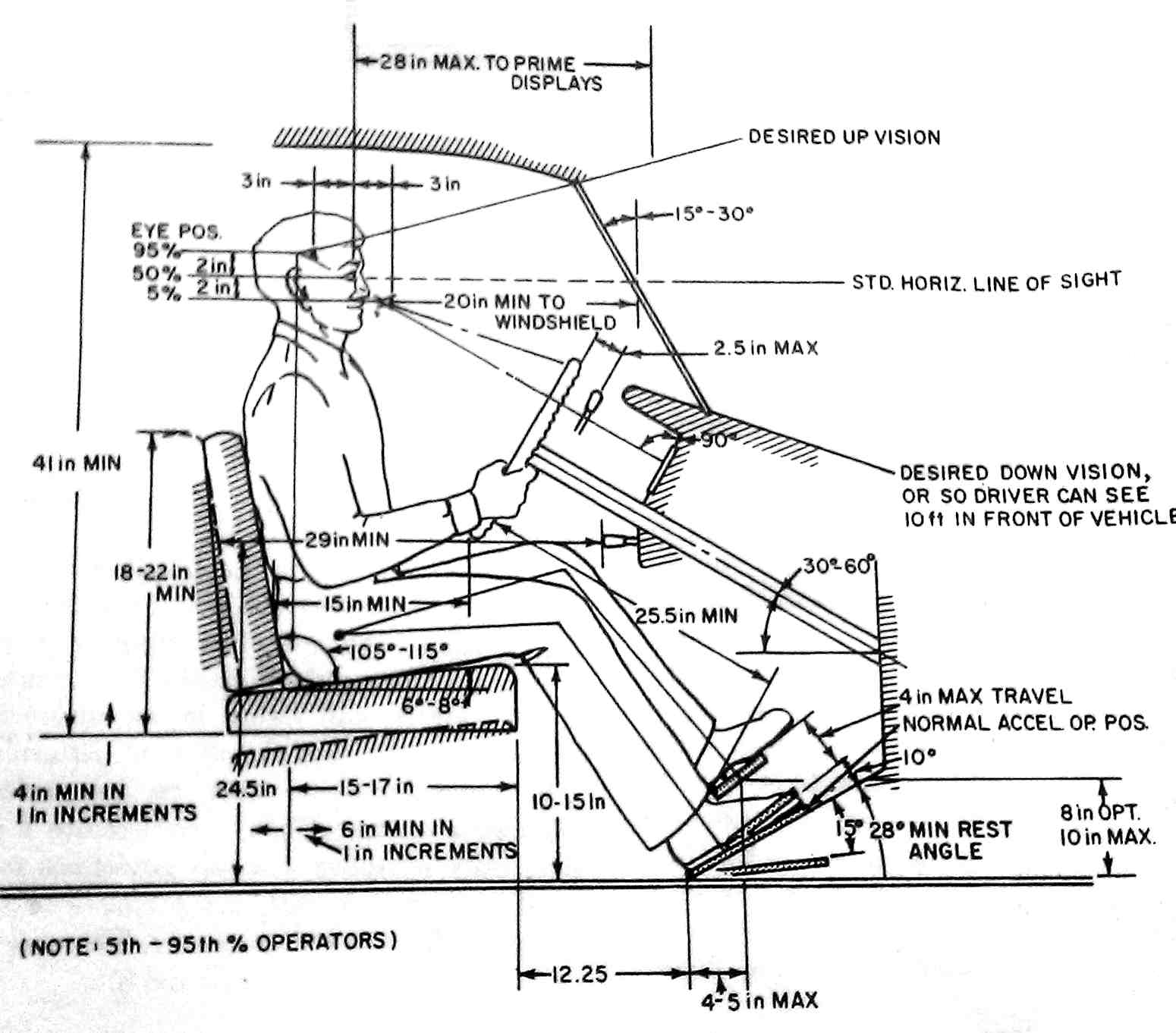 Comparitive proportions of parts of the face
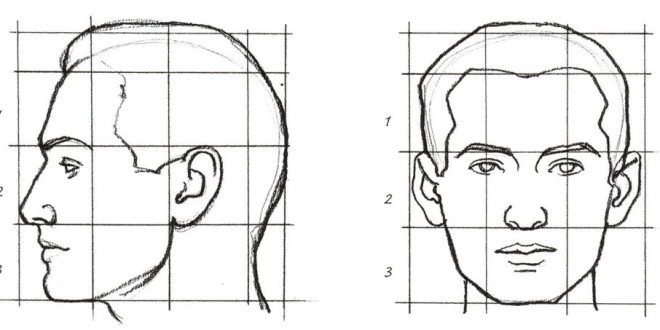 Comparitive proportions of parts of of the body
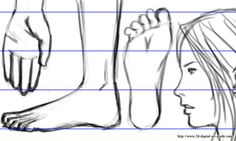 Proportion of the parts of the human body. The ideal height of a male human is eight heads tall.
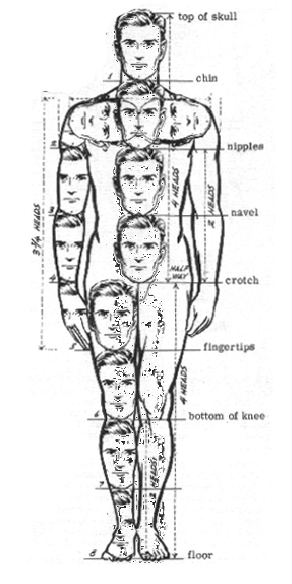 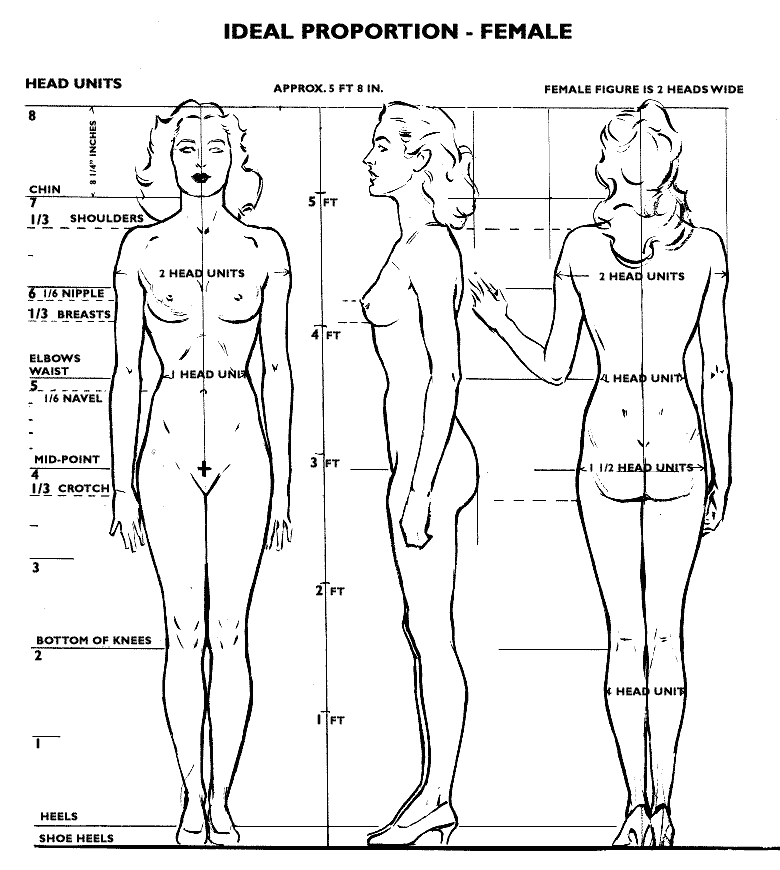 Artists have created works of monumental proportions to give greater importance to the subject.
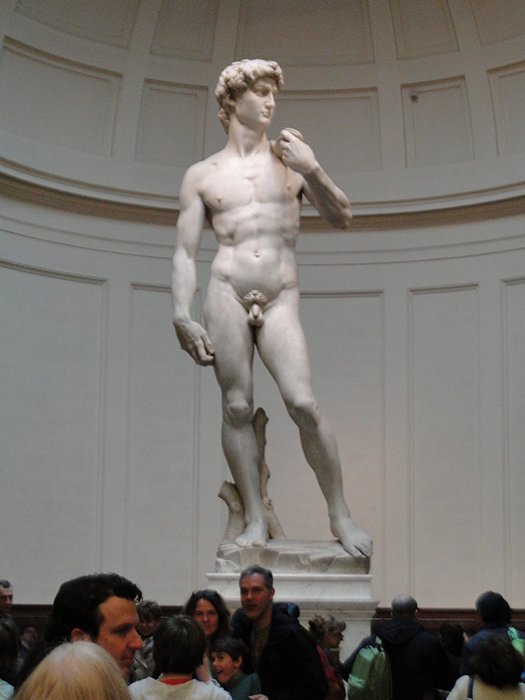 David by Michaelangelo. Academia Gallery, Florence
Photo by Steven Cost
Artist have long distored the proportions of objects. This badmitton shuttlecock is 14 feet tall when a normal one fits in the palm of a hand.
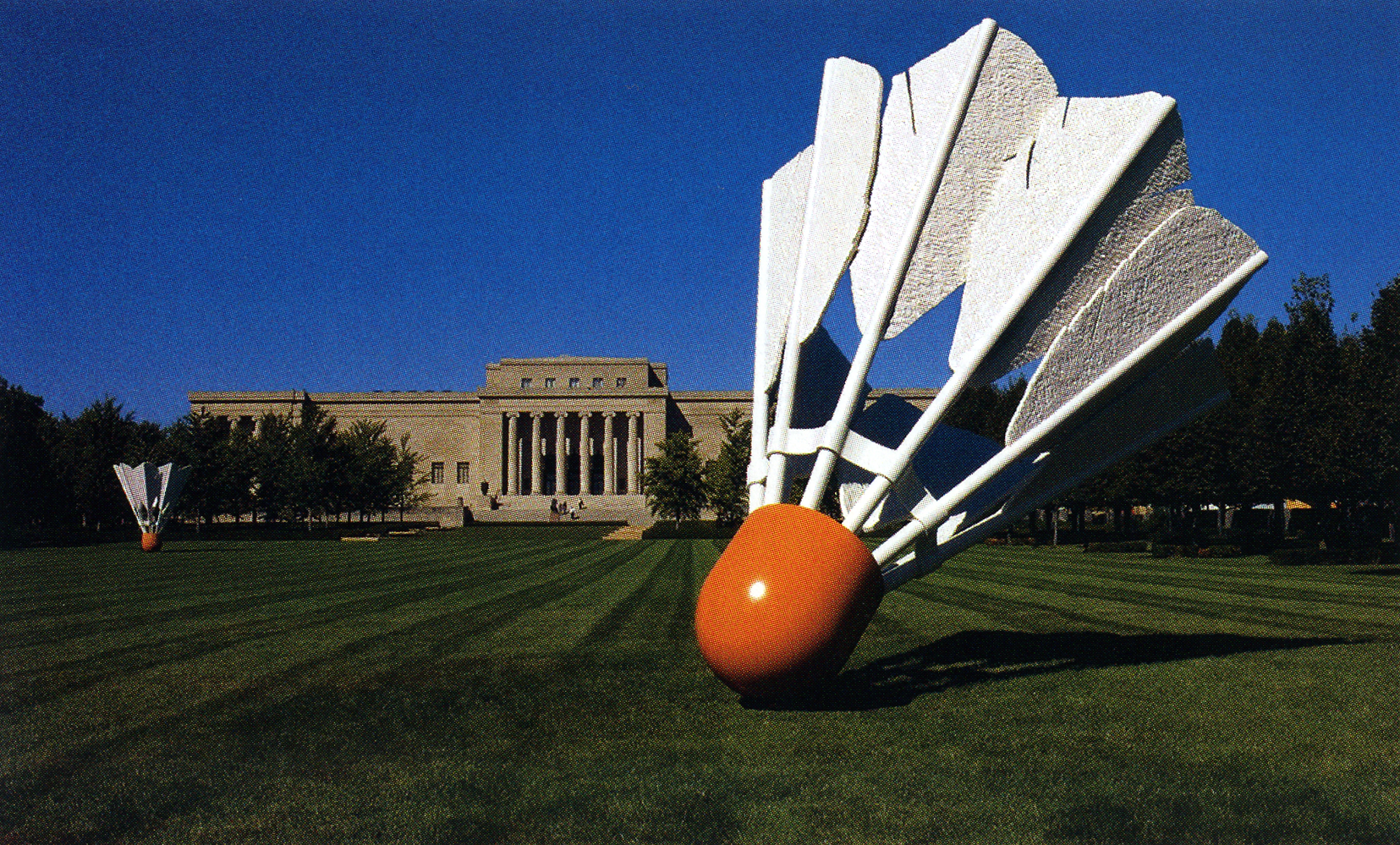 Monumental and extremely out of scale is Valley Curtain by Christo and Jeanne Claude
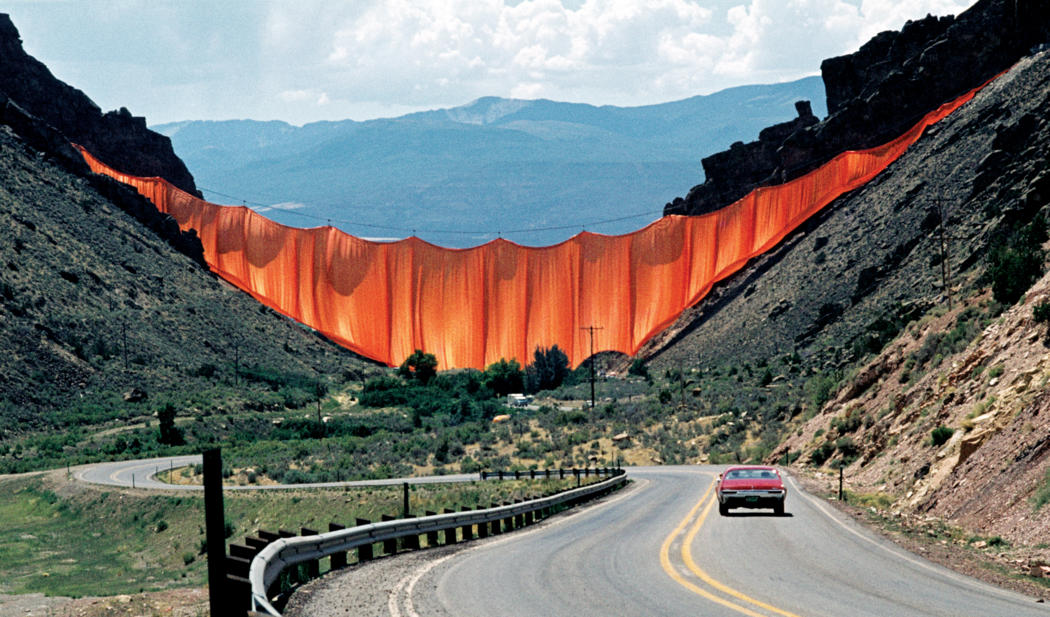 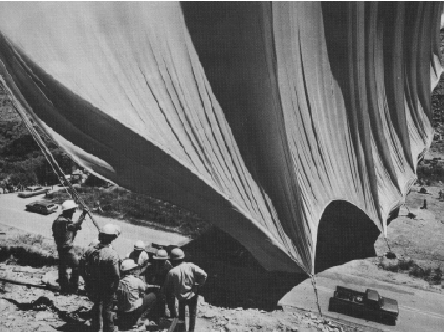 Proportion may be ambiguous like in the painting Red Hill White Shell   by Georgia O’Keefee.
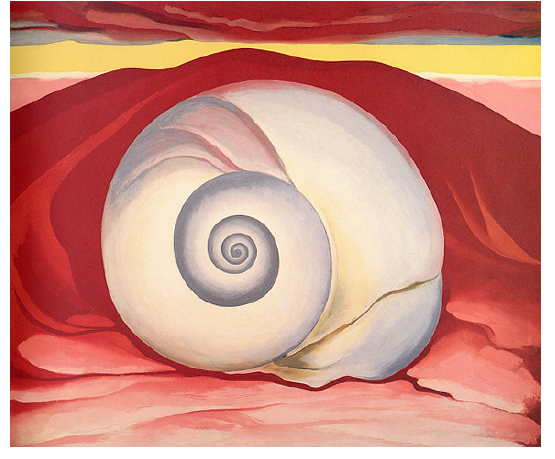 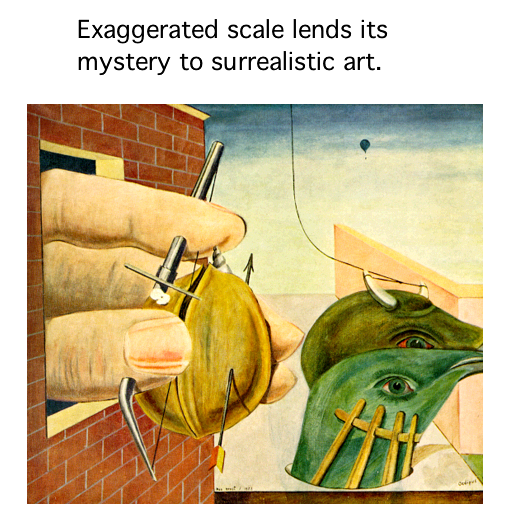 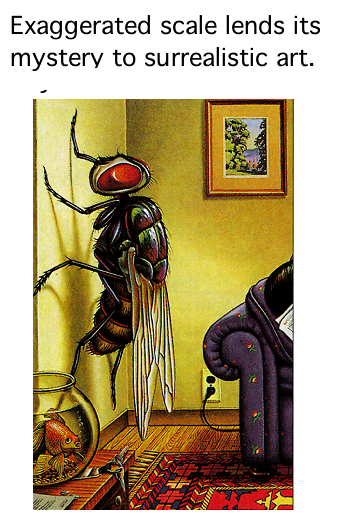 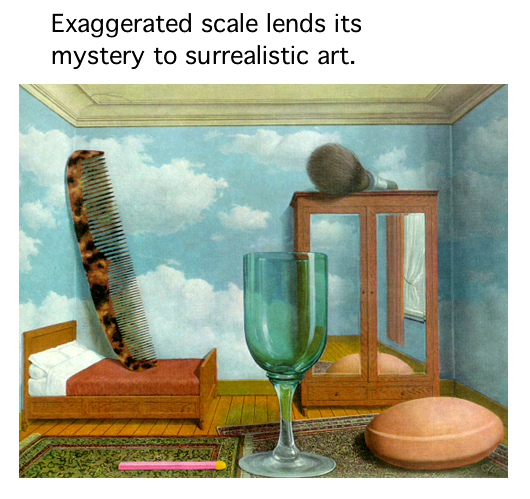 Principles of DesignMovement & Direction
Direction is dependent on the elements and other principles of design, especially contrast and emphasis. 

Westerners tend to read left to right and top to bottom, so this will greatly influence where they feel the most comfortable starting (upper left) and ending up (lower right) in the design.
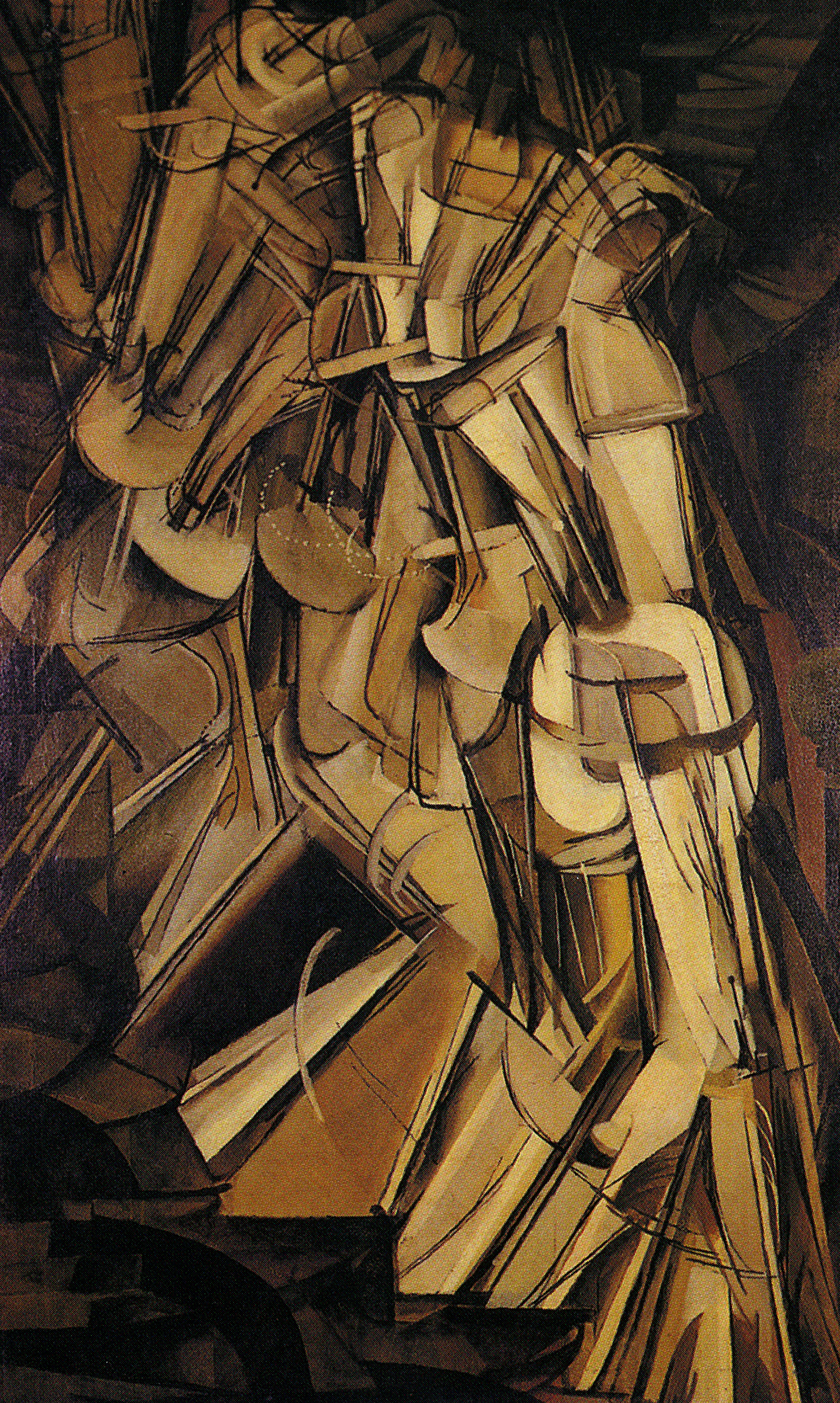 If visual weight is about attracting the eye to a particular location, then visual direction is about leading the eye to the next location. Visual direction is the perceived direction of visual forces. Think of it as the direction you would expect an element to move if it were in motion.
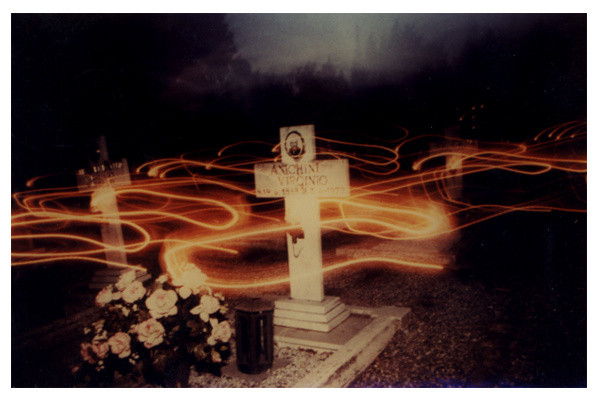 Line is probably the easiest way to guide the viewer through a design. Arrows (vectors) are commonly used to point to important information or to the next area. Be careful, though, because using line conspicuously like this can be unsophisticated and maybe even condescending..
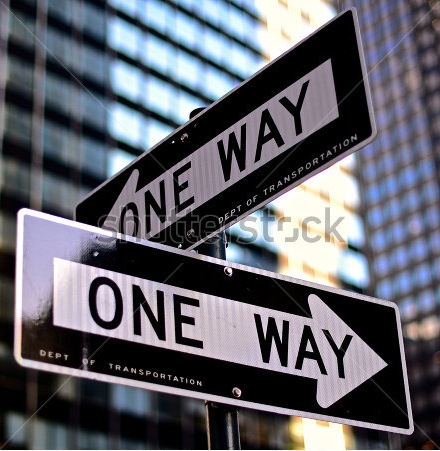 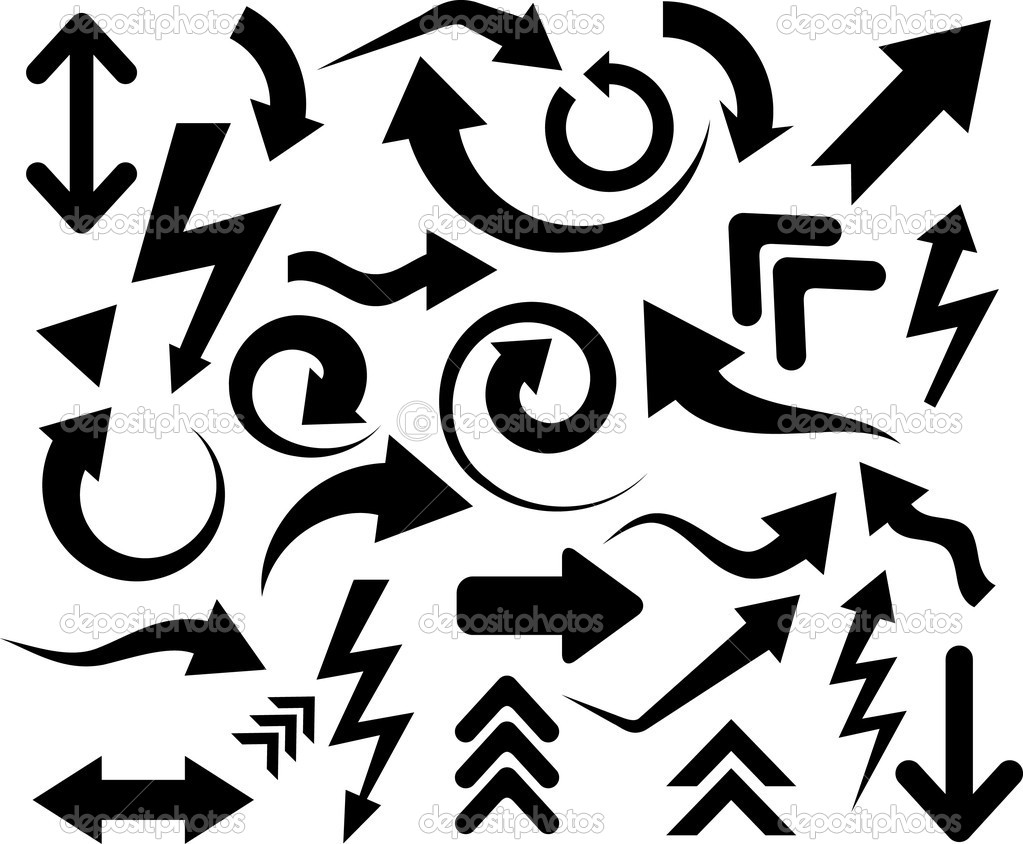 Linear direction
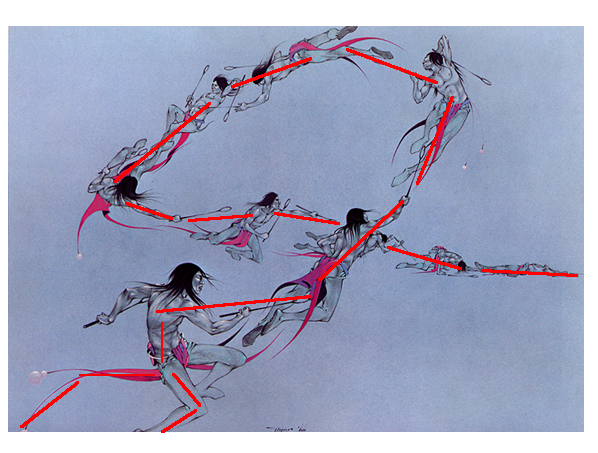 Implying Motion in a static image is similar to freezing the action. Motion will also have a direction into which to move.
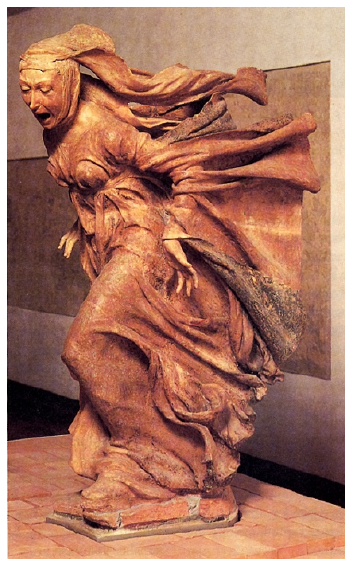 Frozen motion
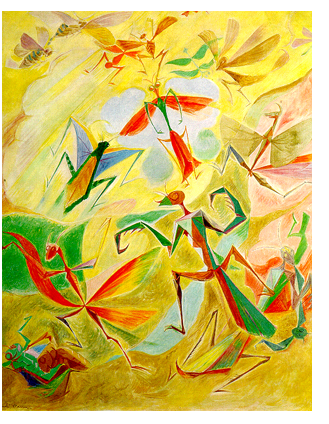 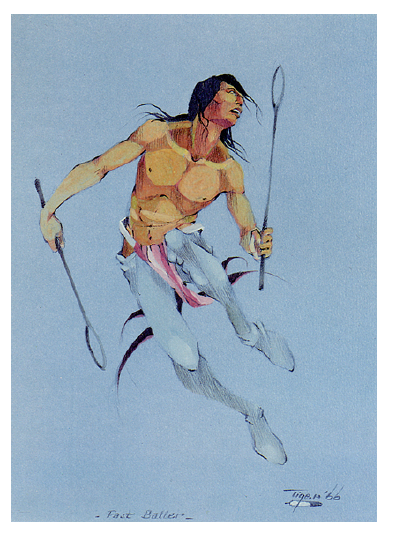 Motion effects
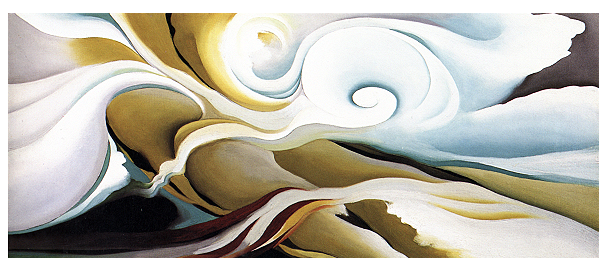 Principles of DesignHarmony
ARTS 1311 Design 1
Harmony is the pleasing relationship between elements such as color, value, and shape. Harmony in art and design is the visually satisfying effect of combining similar, related elements. For instance, adjacent colors on the color wheel, similar shapes etc. In color there are color schemes, such as analogous, complementary, and monochromatic color schemes, that assure color harmony.
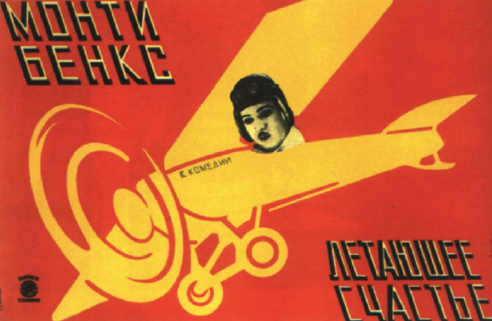 Analogous color scheme with appropriate type for the modern graphics
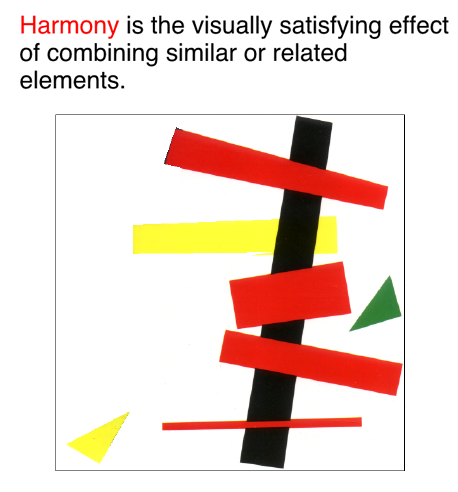 Shape and color harmony
Harmony using cool analogous colors and similar organic shapes — like a pleasing harmonic musical chord.
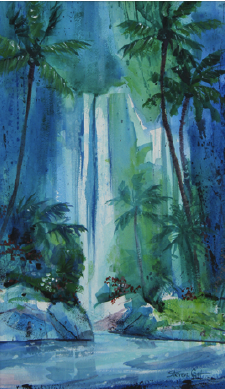 Art by Steven Cost
Type and image Harmony
Select harmonious and appropriate type faces for the subject
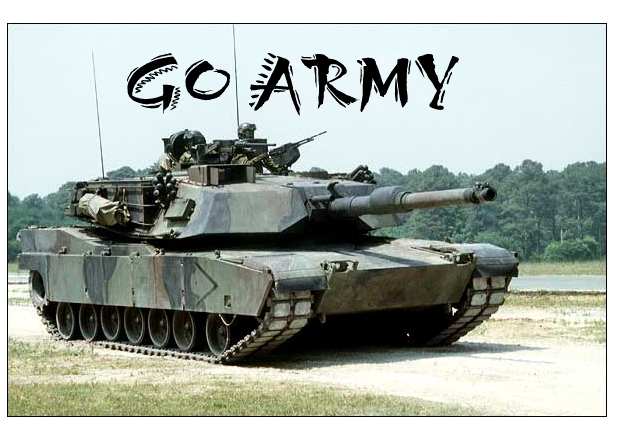 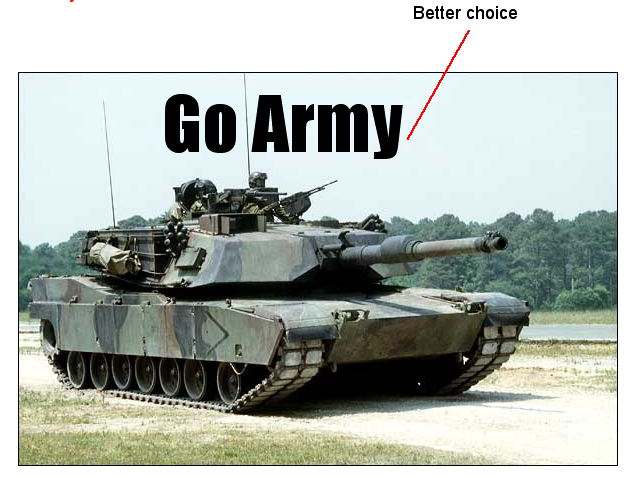 Color Harmony
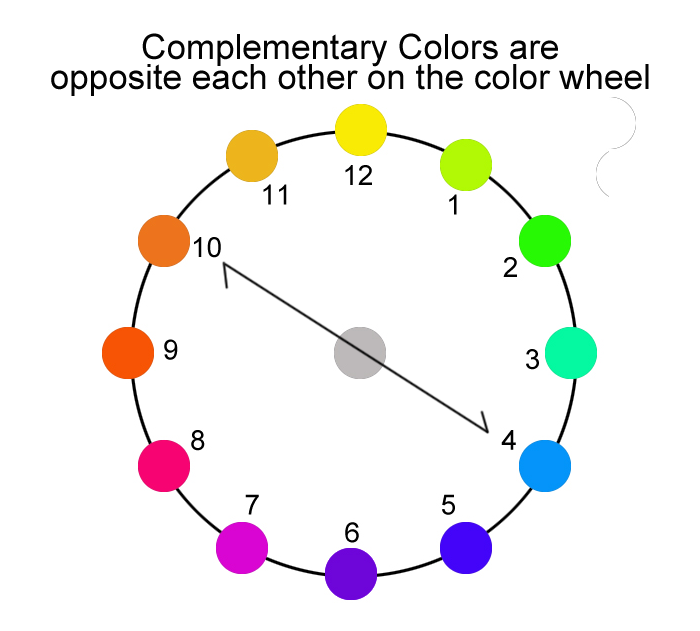 Color Harmony
Complementary Color
Semi-Neutrals
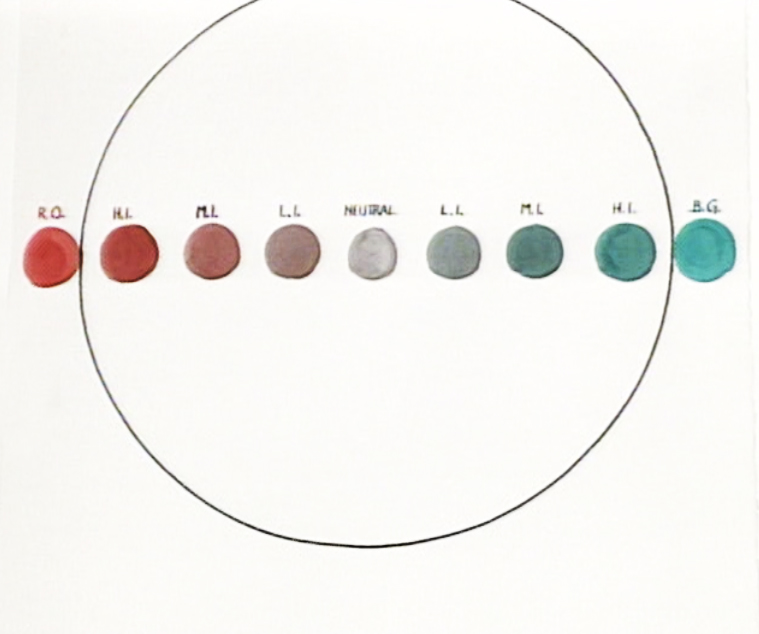 Making neutral lifeless gray and semi-neutrals with complementary colors
Blue-Green
Red-Orange
Complementary Color
Semi-Neutrals
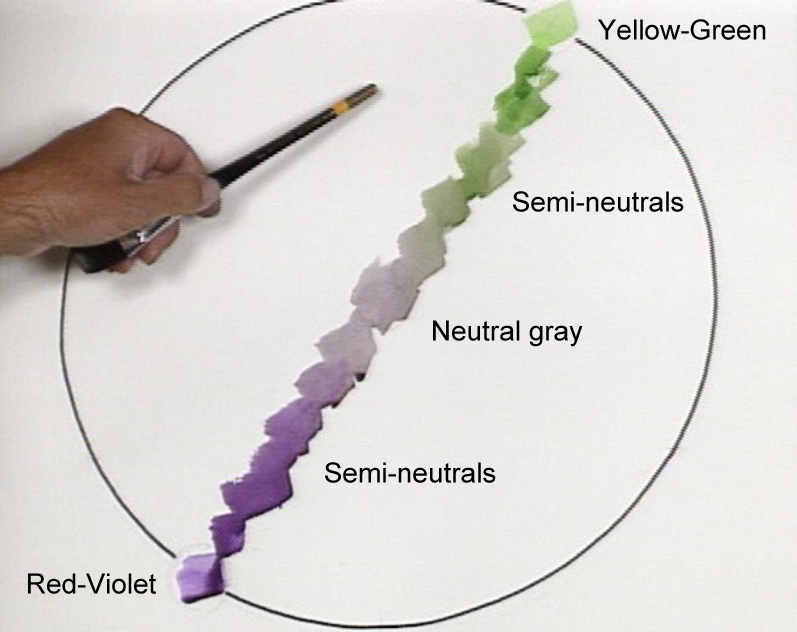 Complementary Color
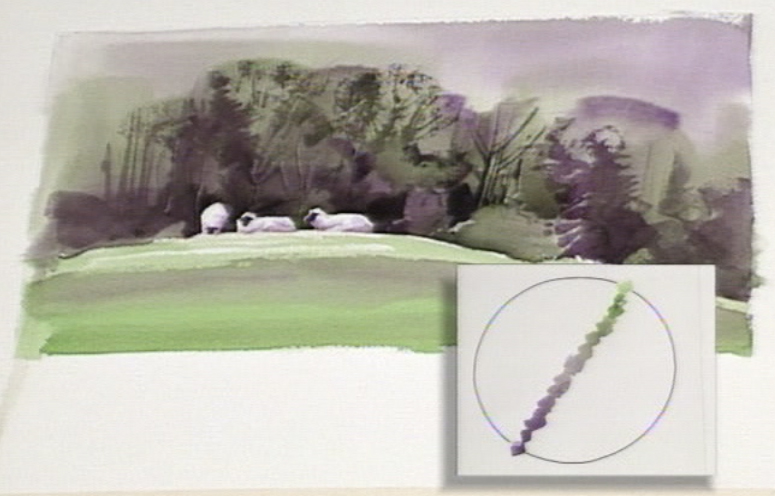 Color Harmony
Analgous Colors
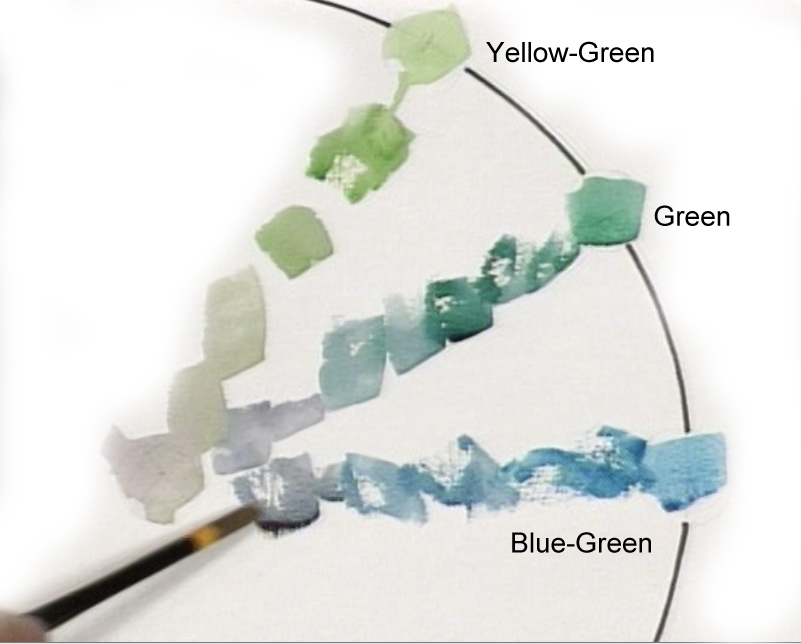 Mix only the semi-neutrals from neutral to the pure hue of the
analogous colors.
Color Harmony
Analgous Colors
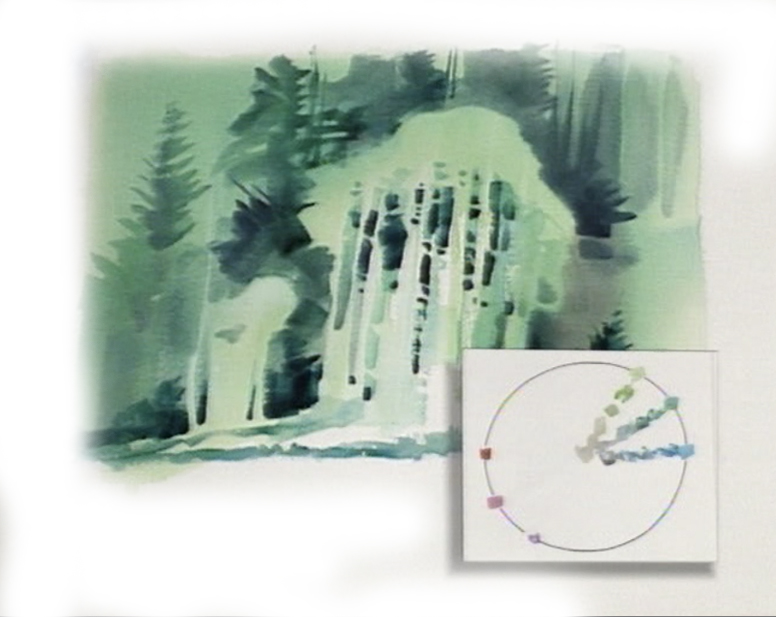 Color Harmony
Triadic Colors
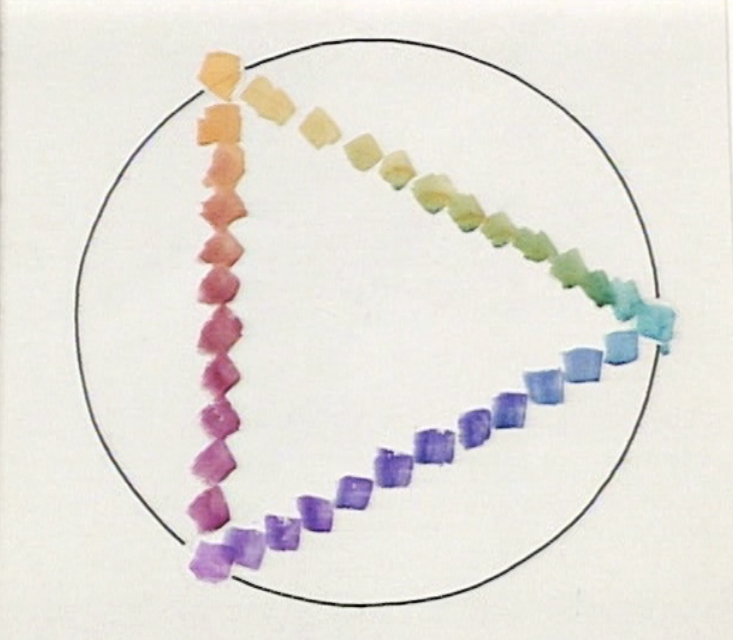 Color Harmony
Triadic Colors
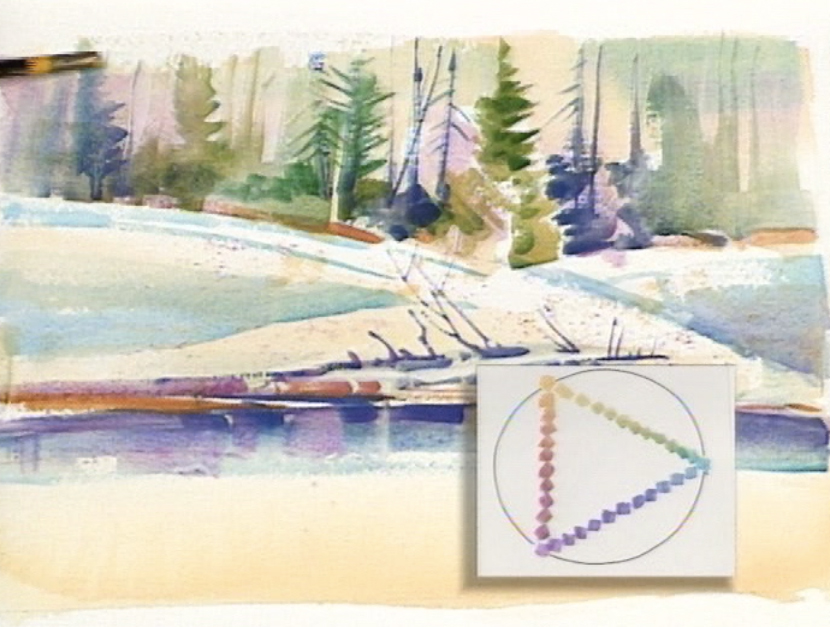 Principles of DesignVariety
Variety is the al-you-can-eat buffet, that provides many choices. Try them all of have more of one. Variety is “the spice of life” they say, and life would be bland and boring without variety. Variety in design includes the elements such as a variety of lines, shapes, and colors. It also includes the principles using emphasis, balance, and movement. Its challenging using variety and keeping unity.
Variety of values, textures, shapes, colors, lines and direction and movement — all together heighten our interest.
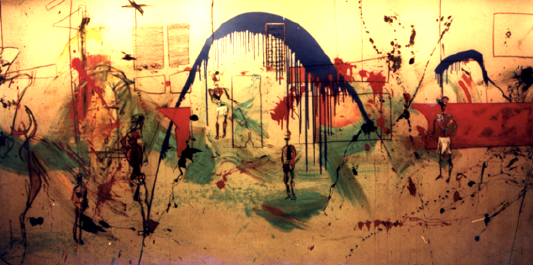 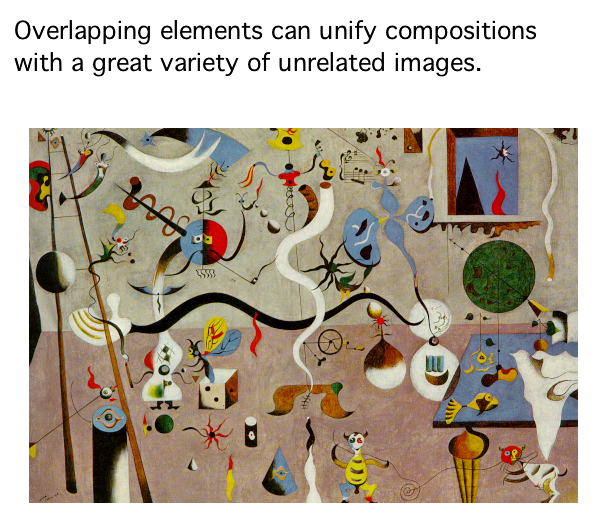